Assignment
Problem 1.28
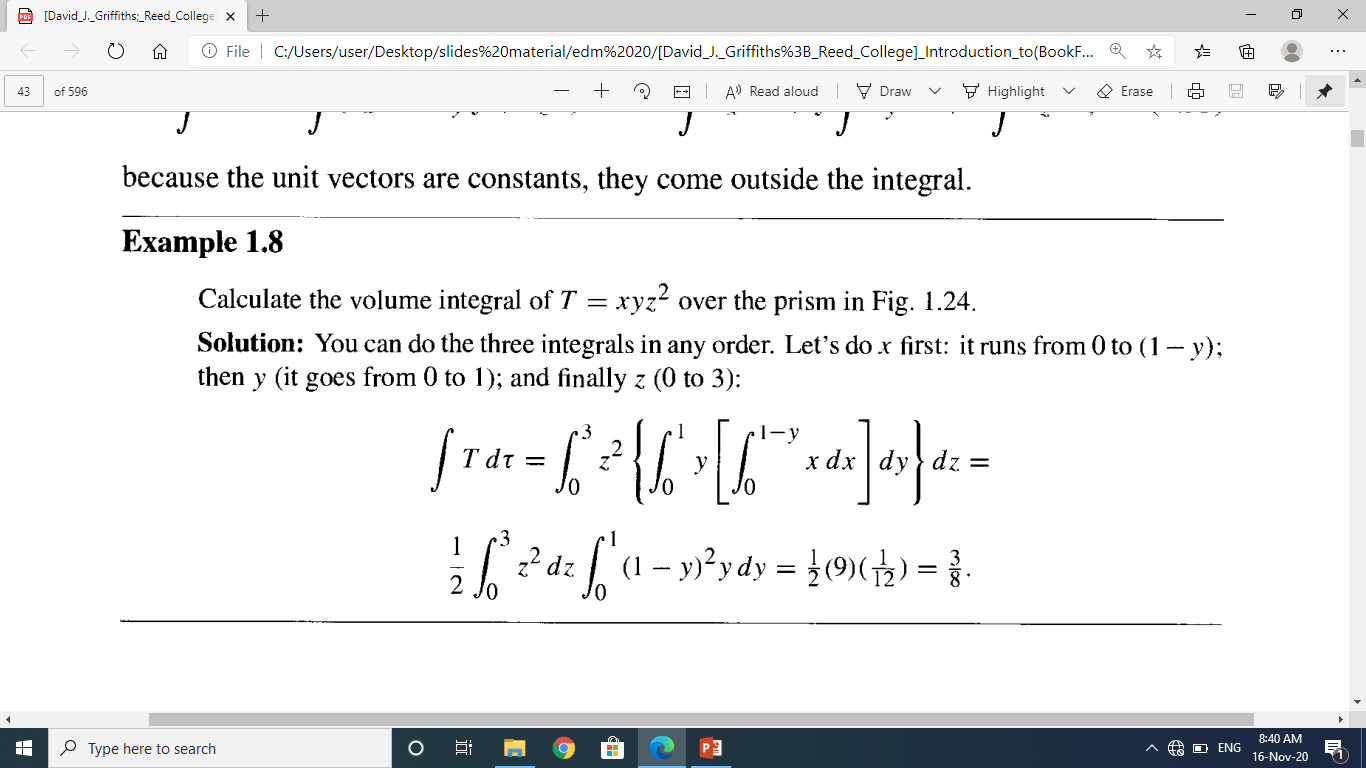 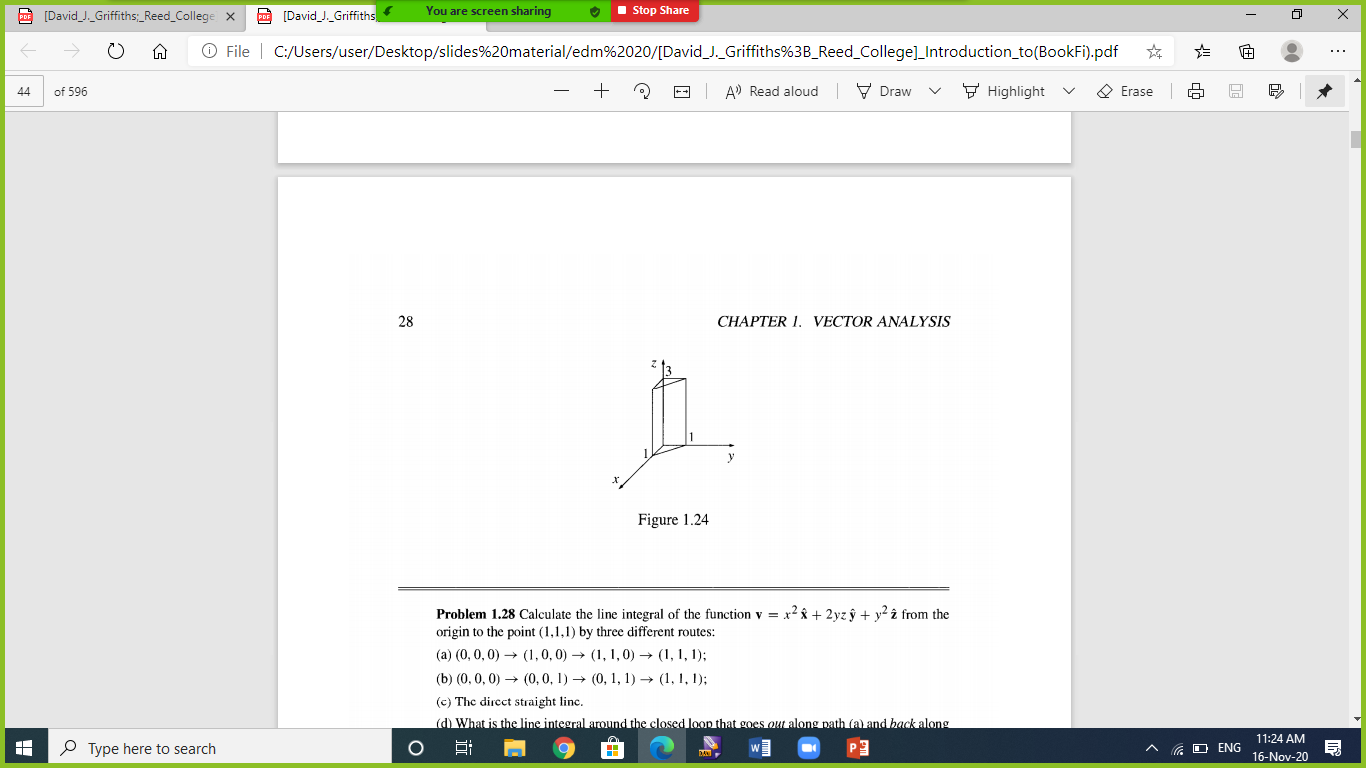 At (0,1)
1=c
At (1,0)
0=m+c
m=-1
Y=-x+1        x=1-y
Y=mx+c
(0,1)
(1,0)
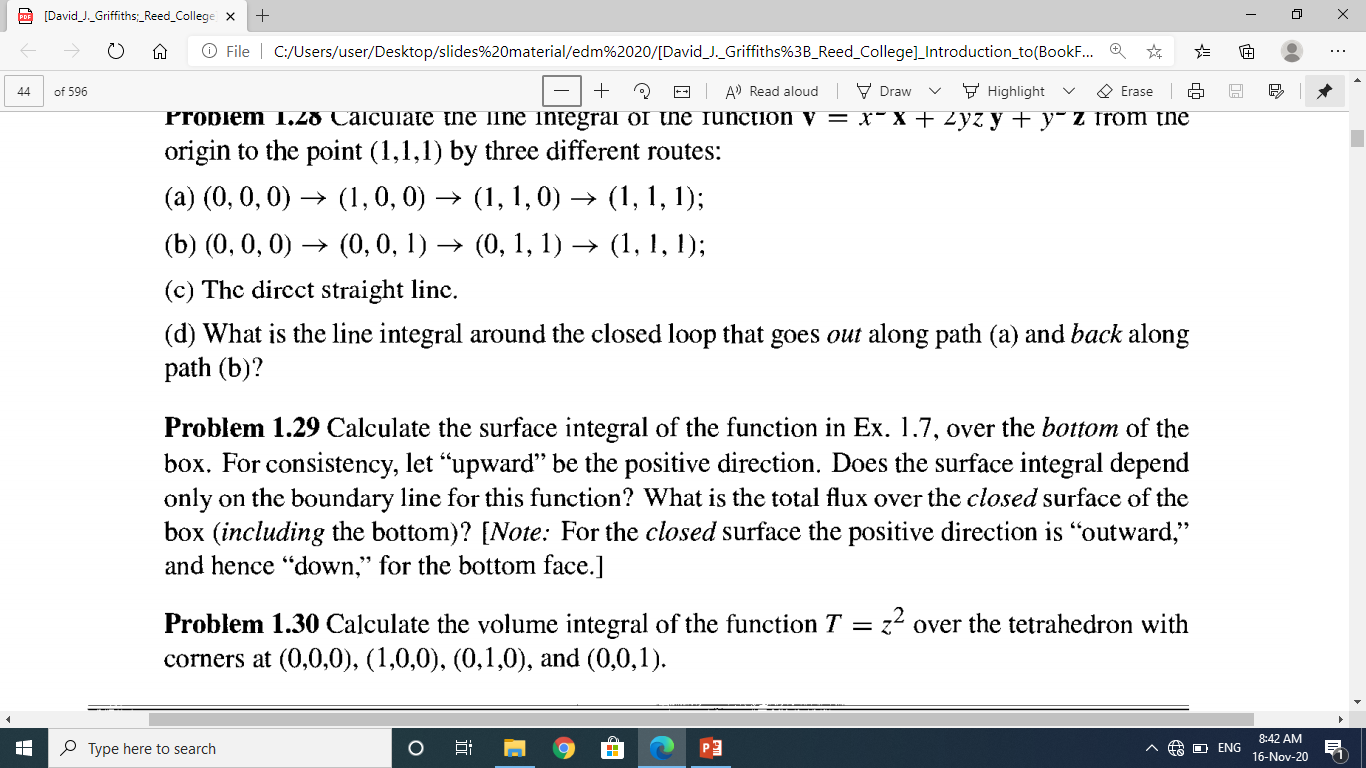 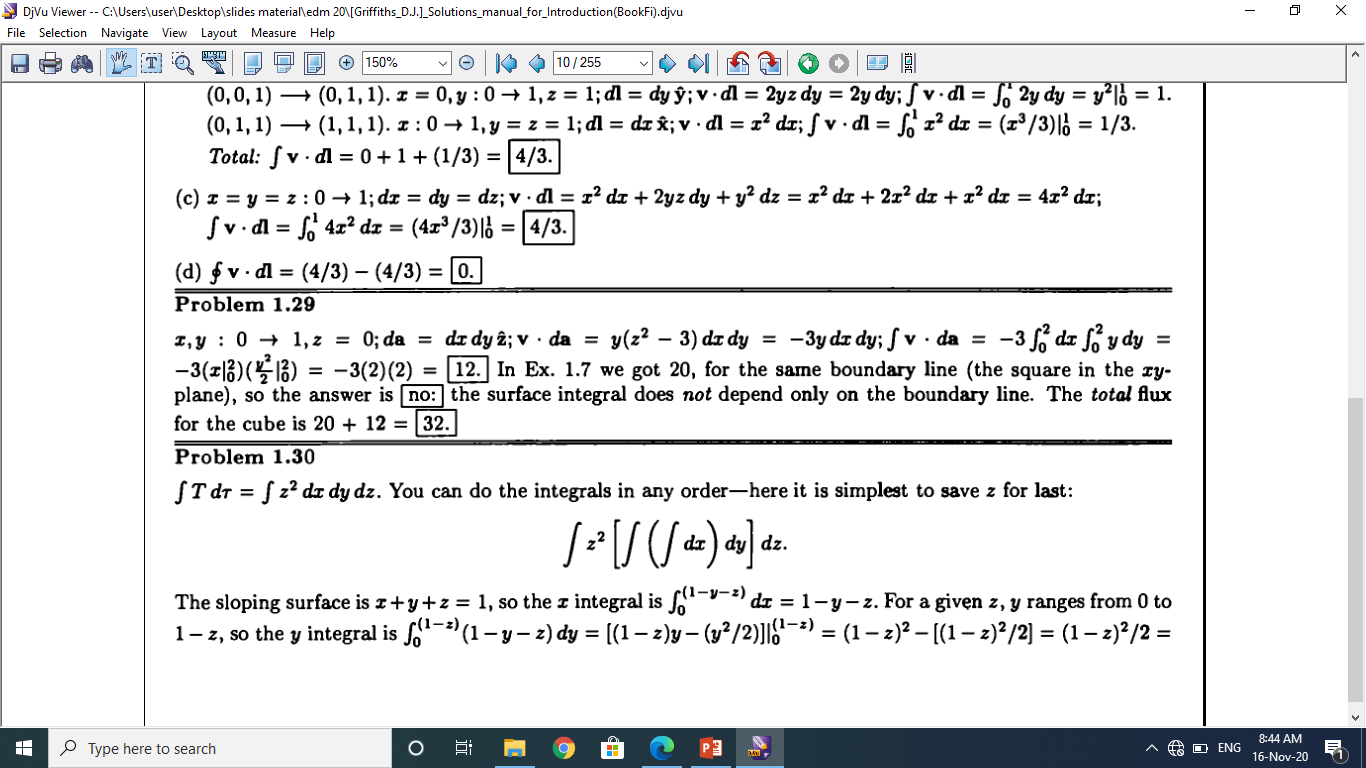 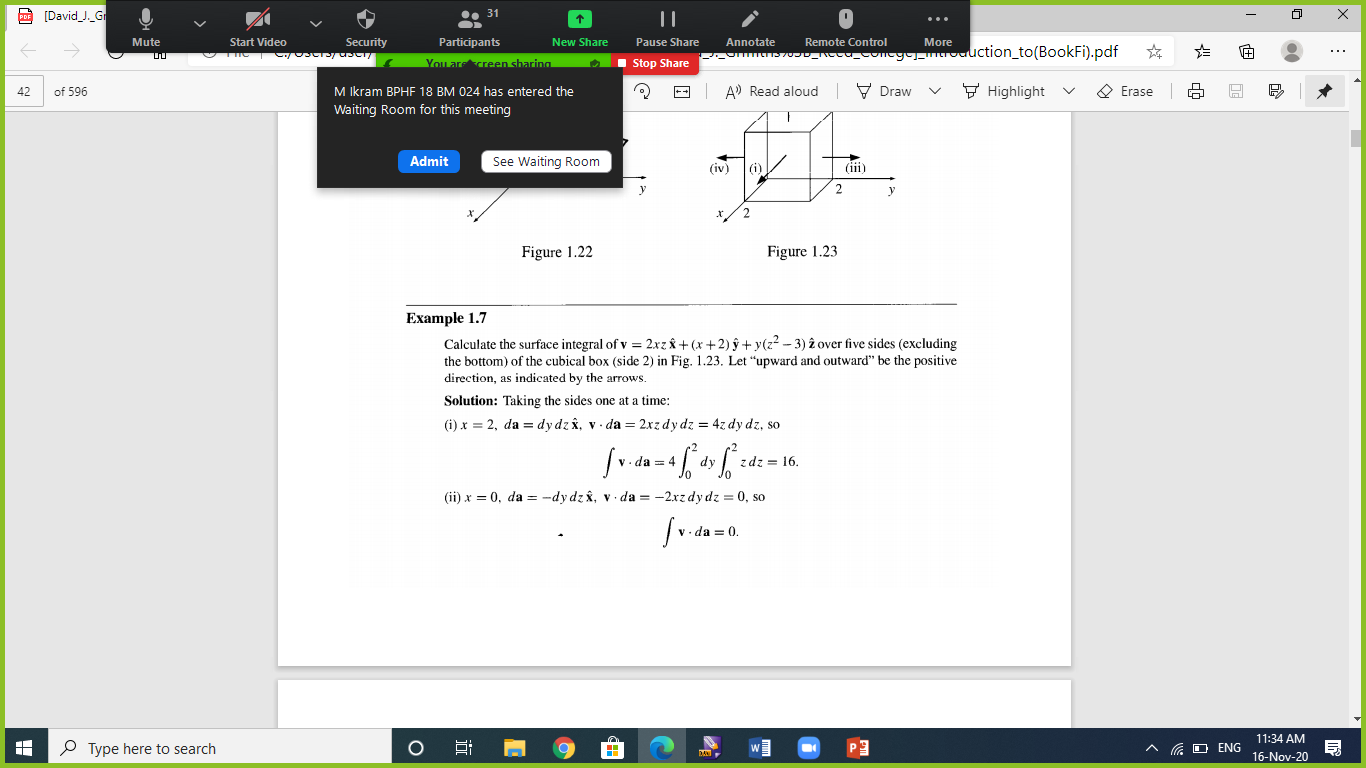 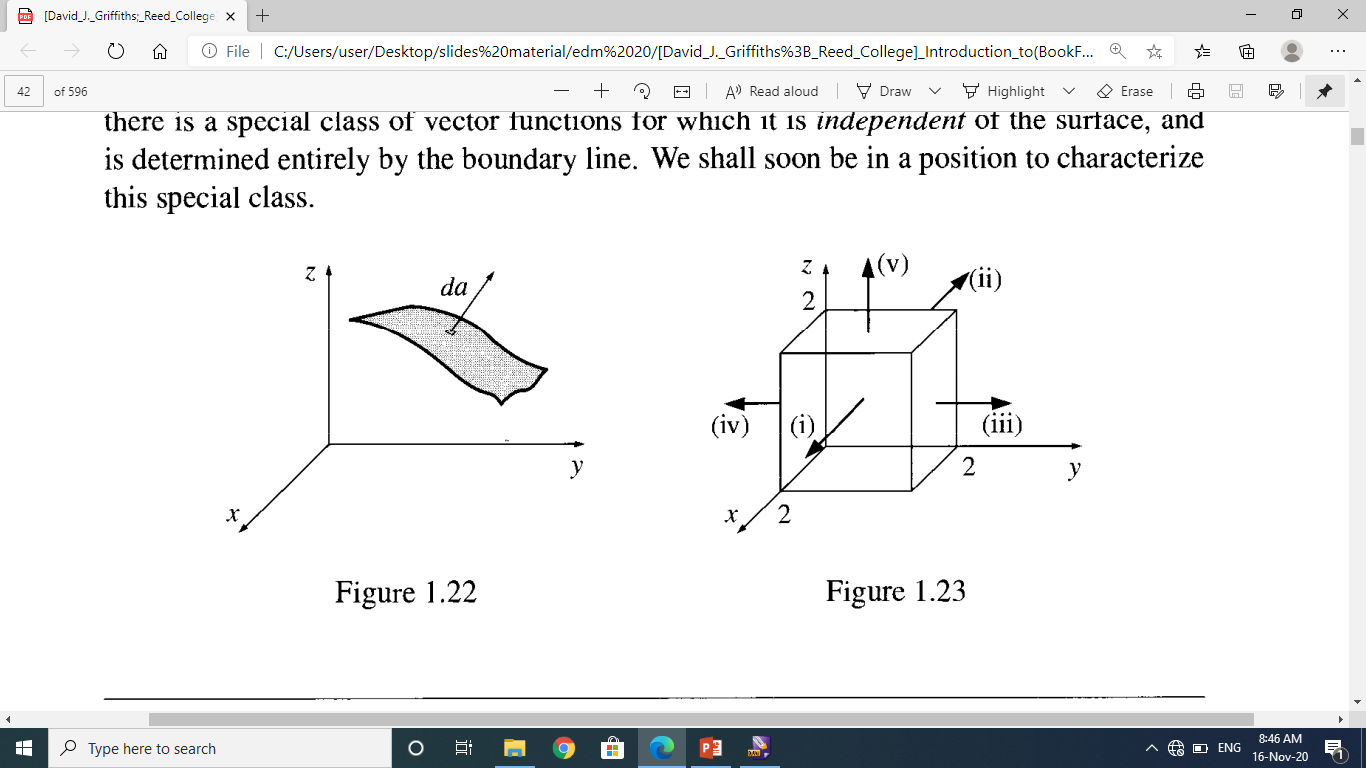 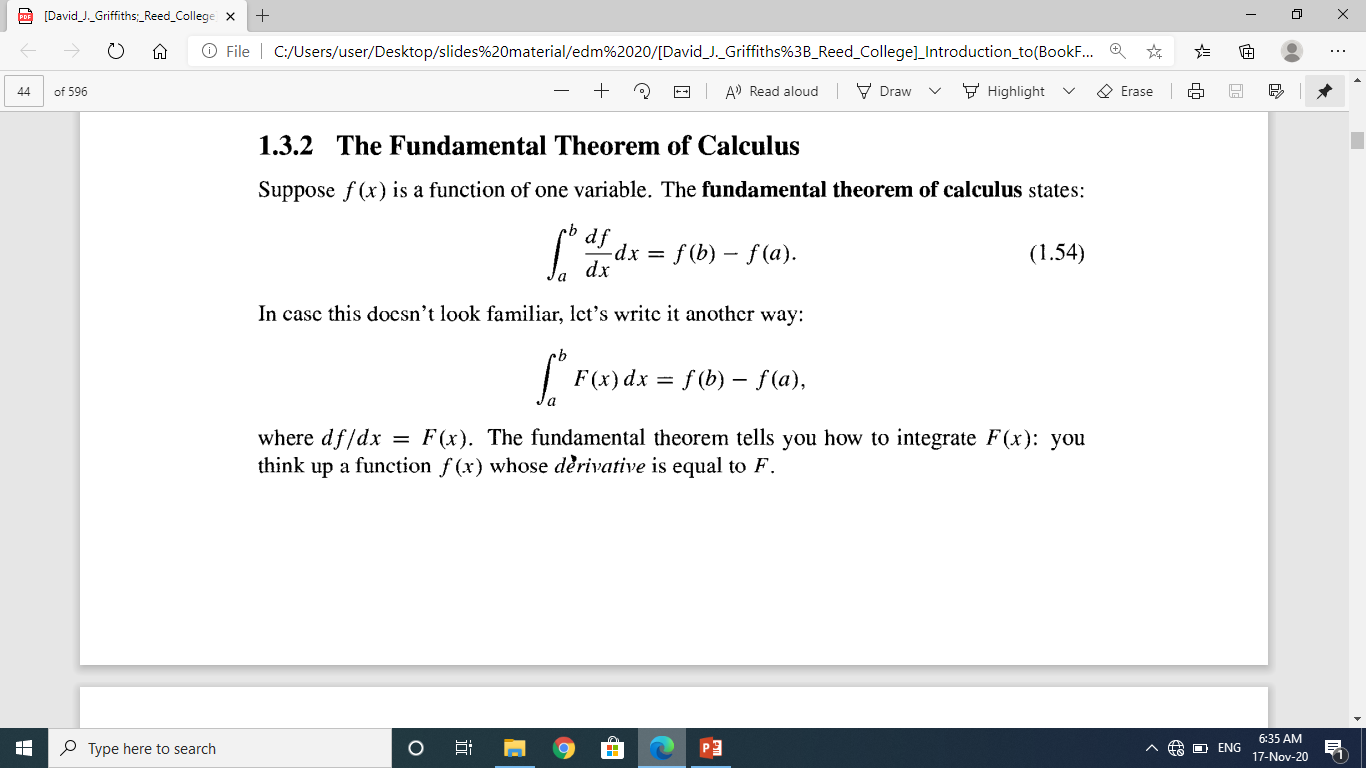 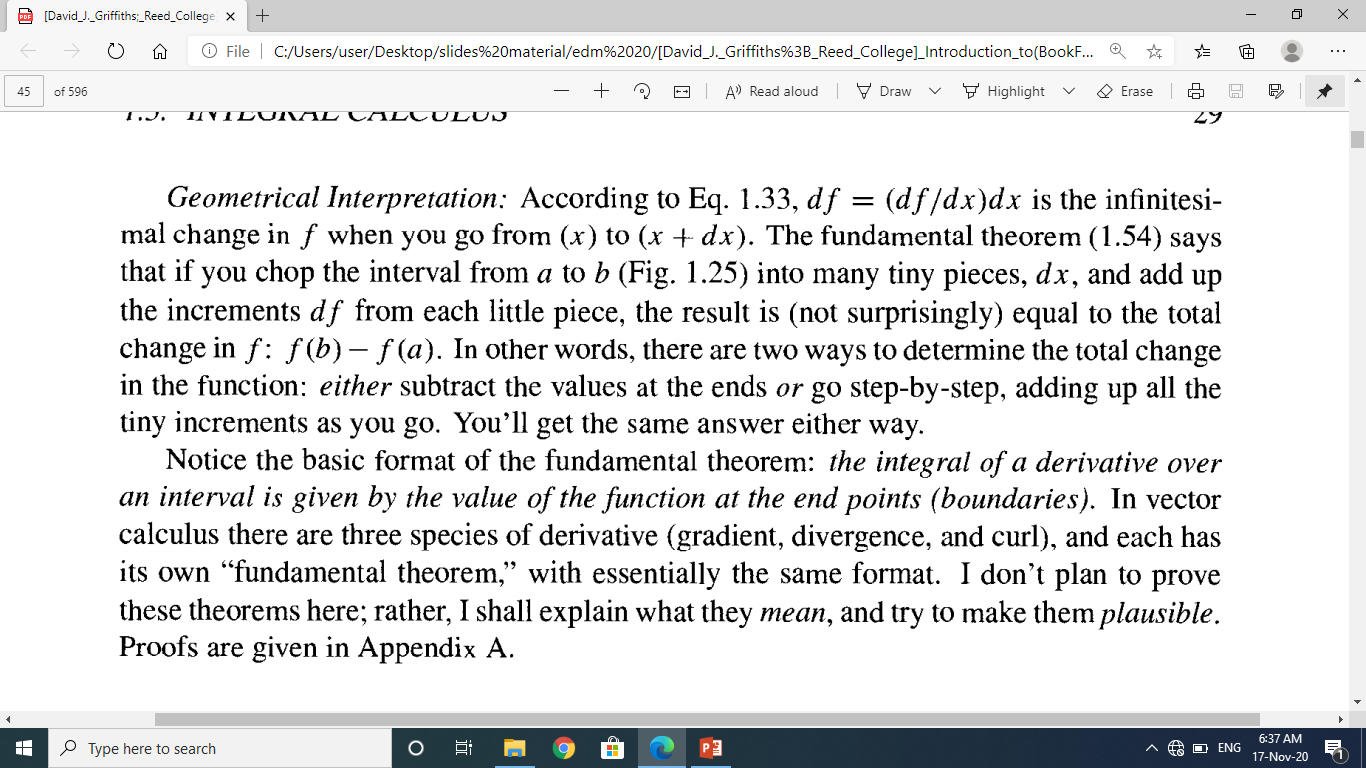 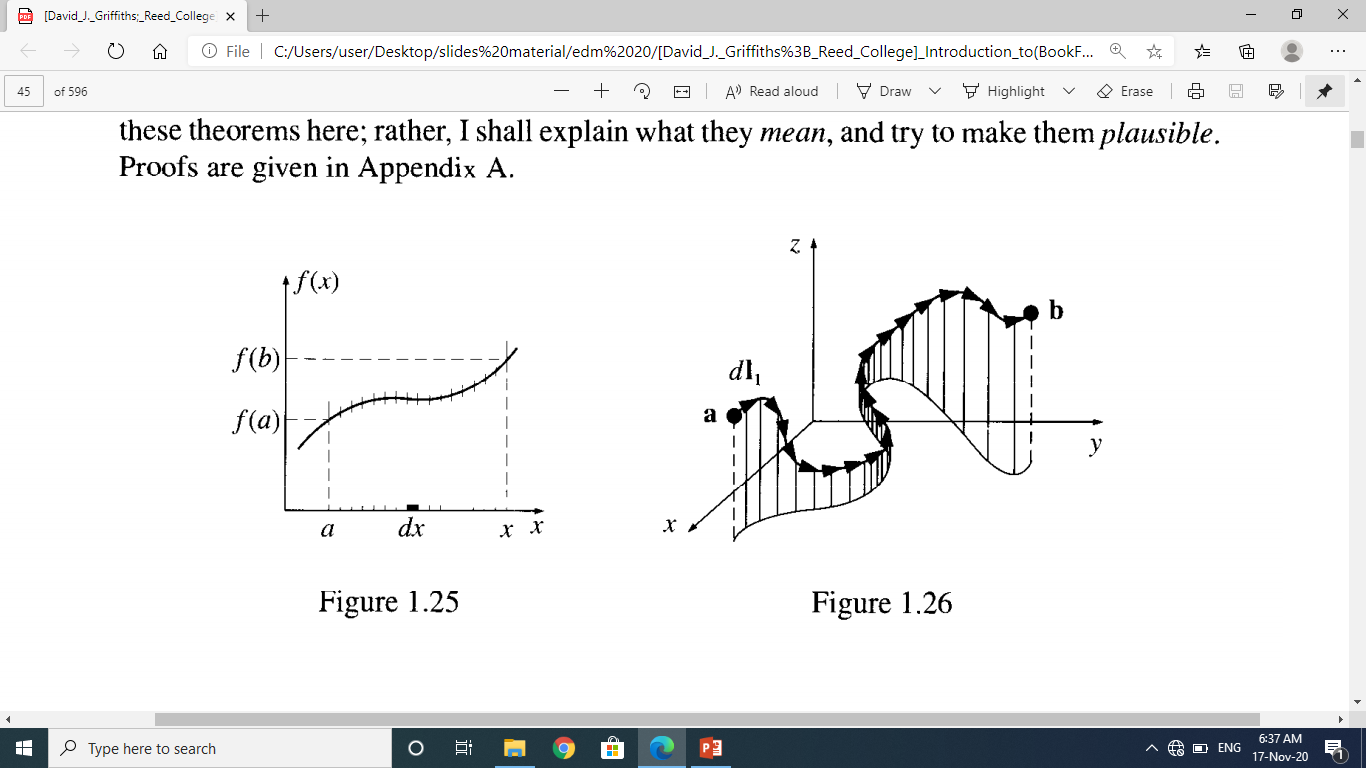 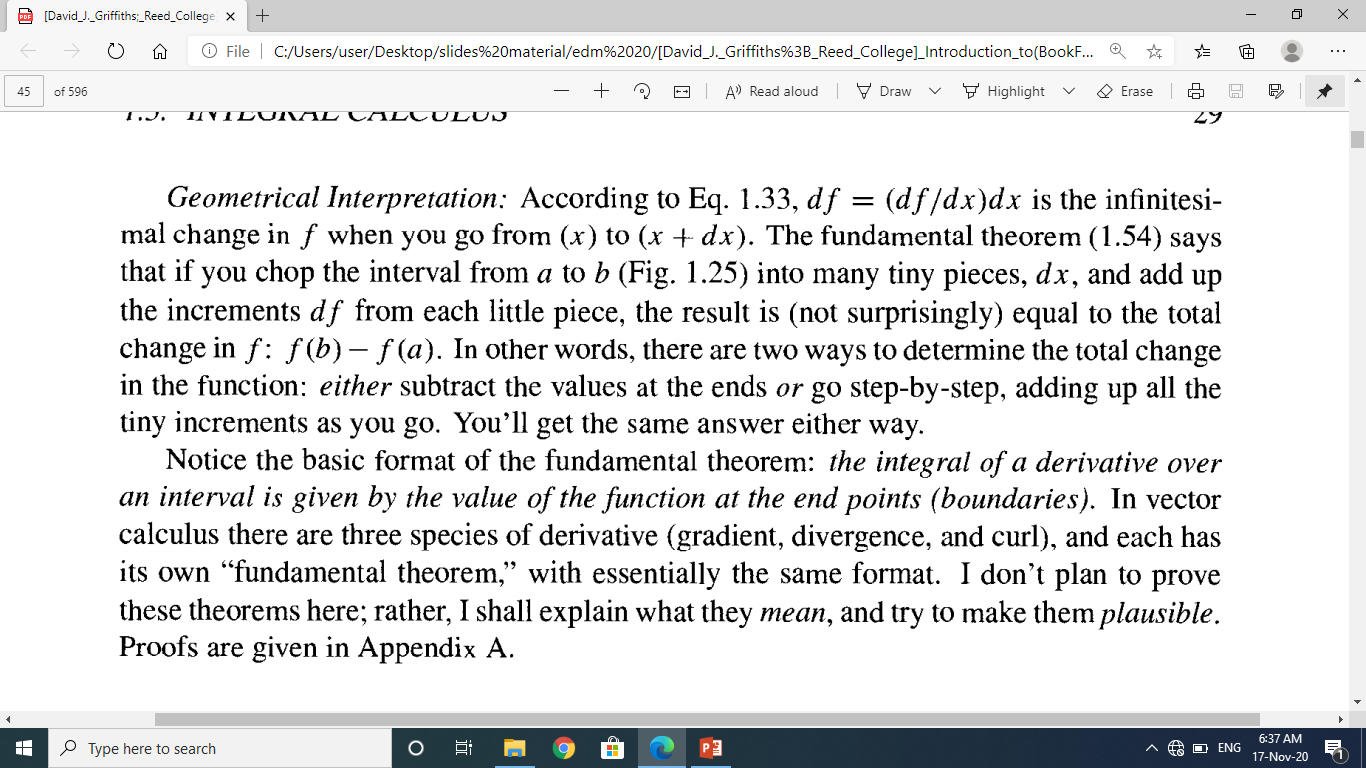 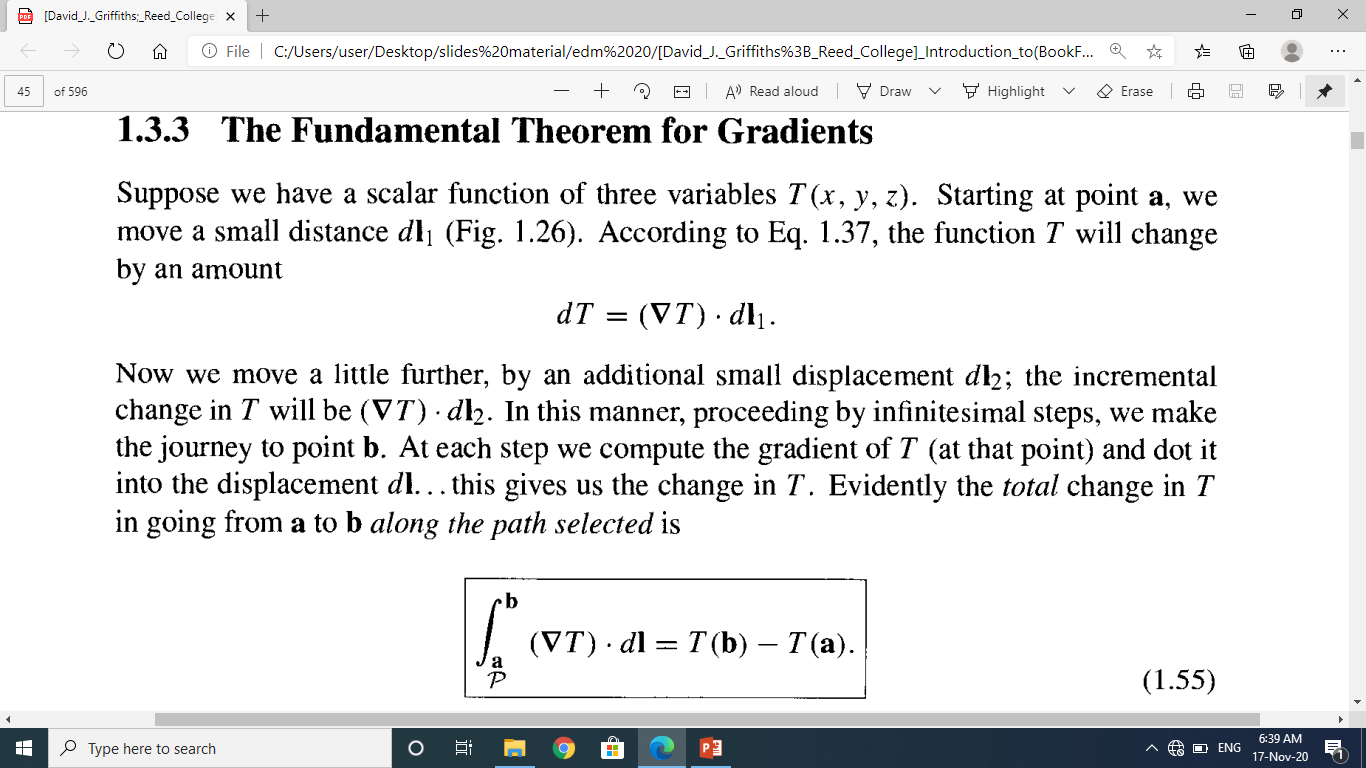 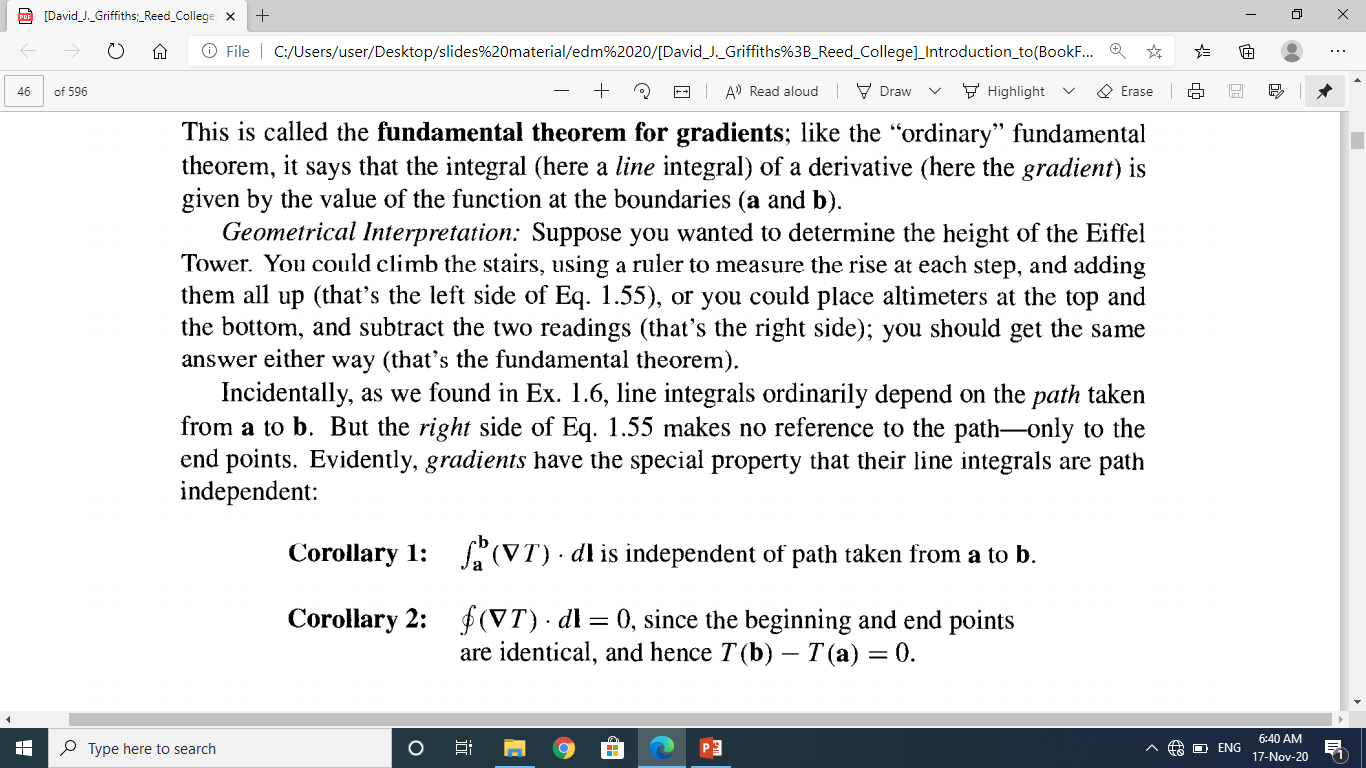 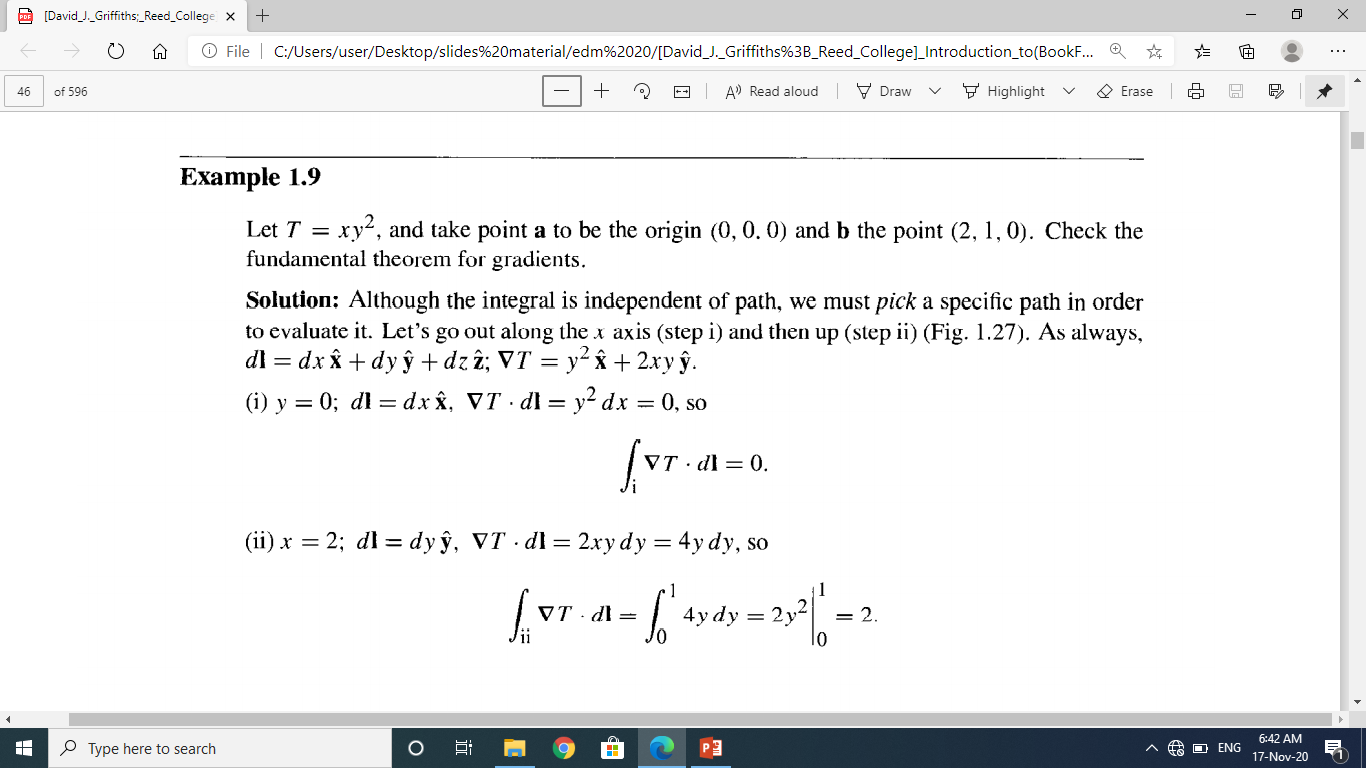 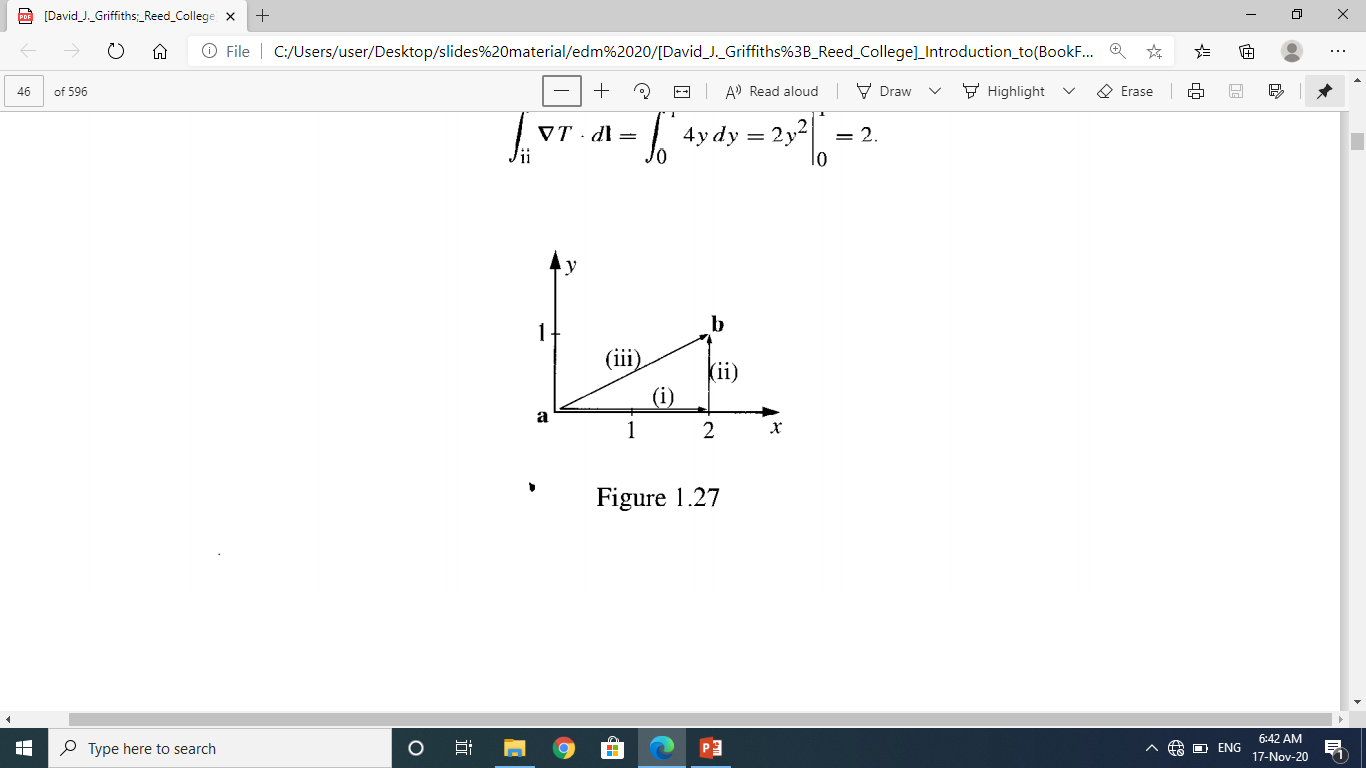 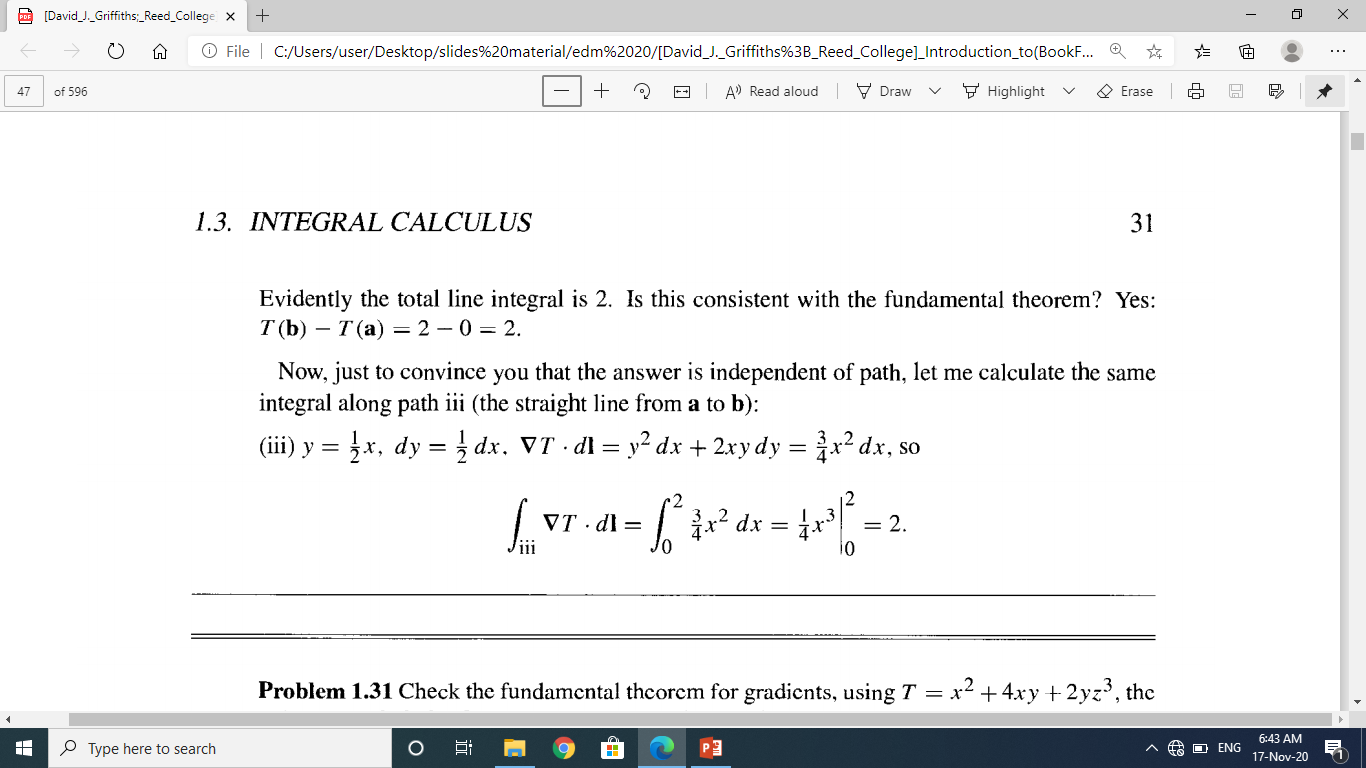 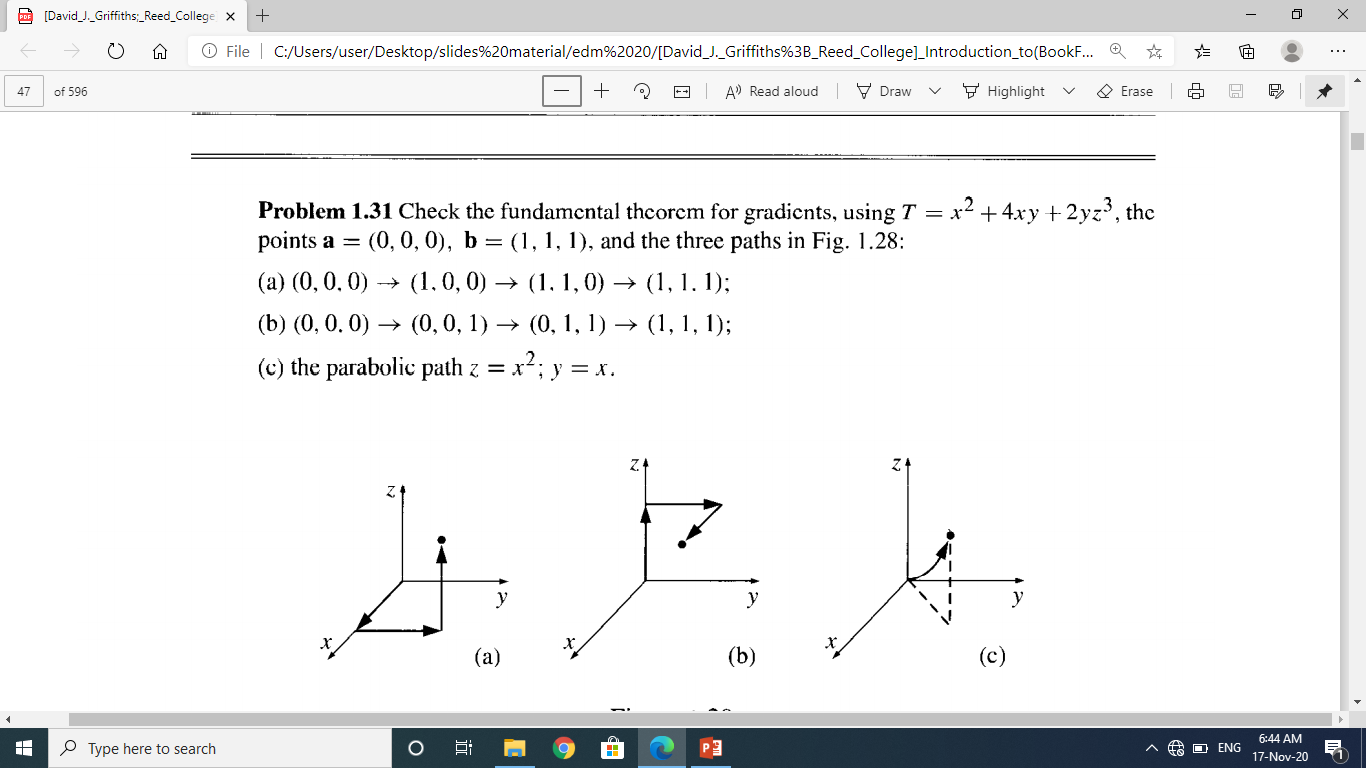 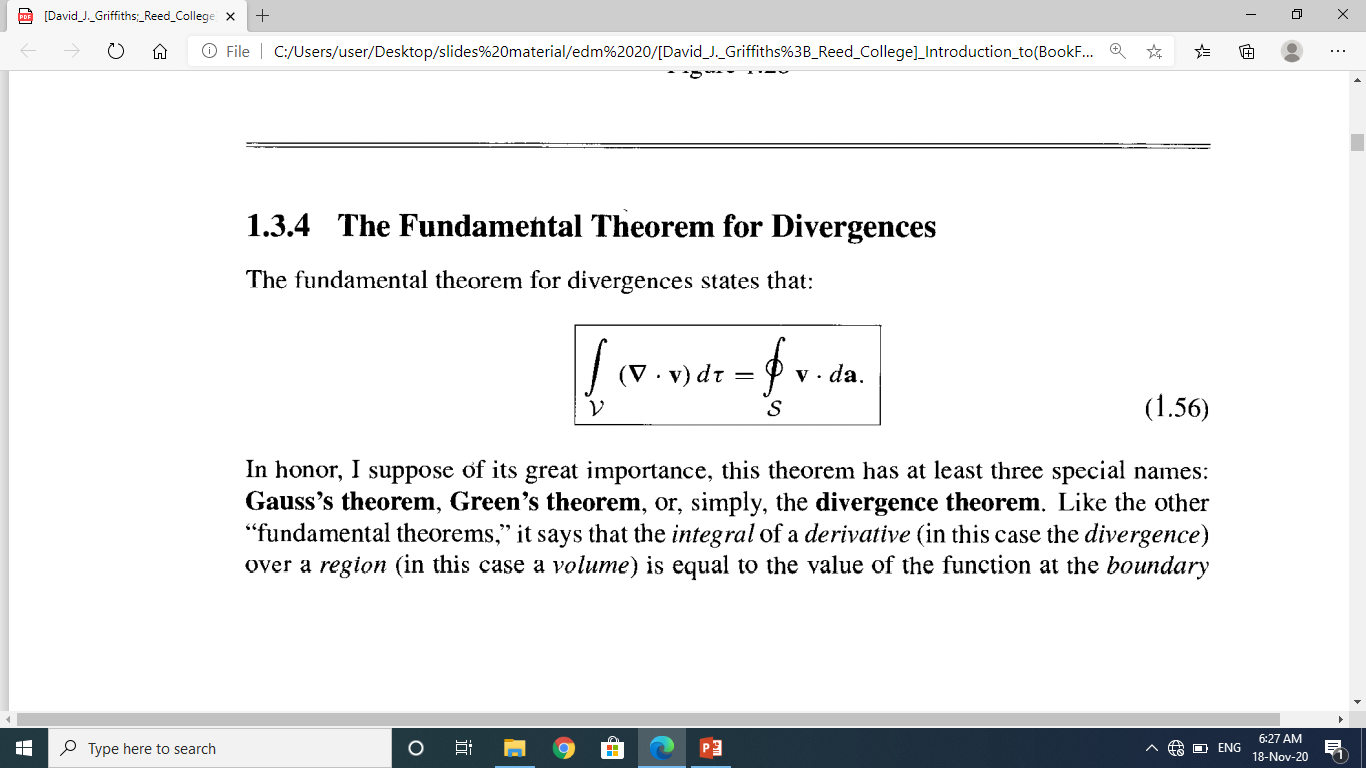 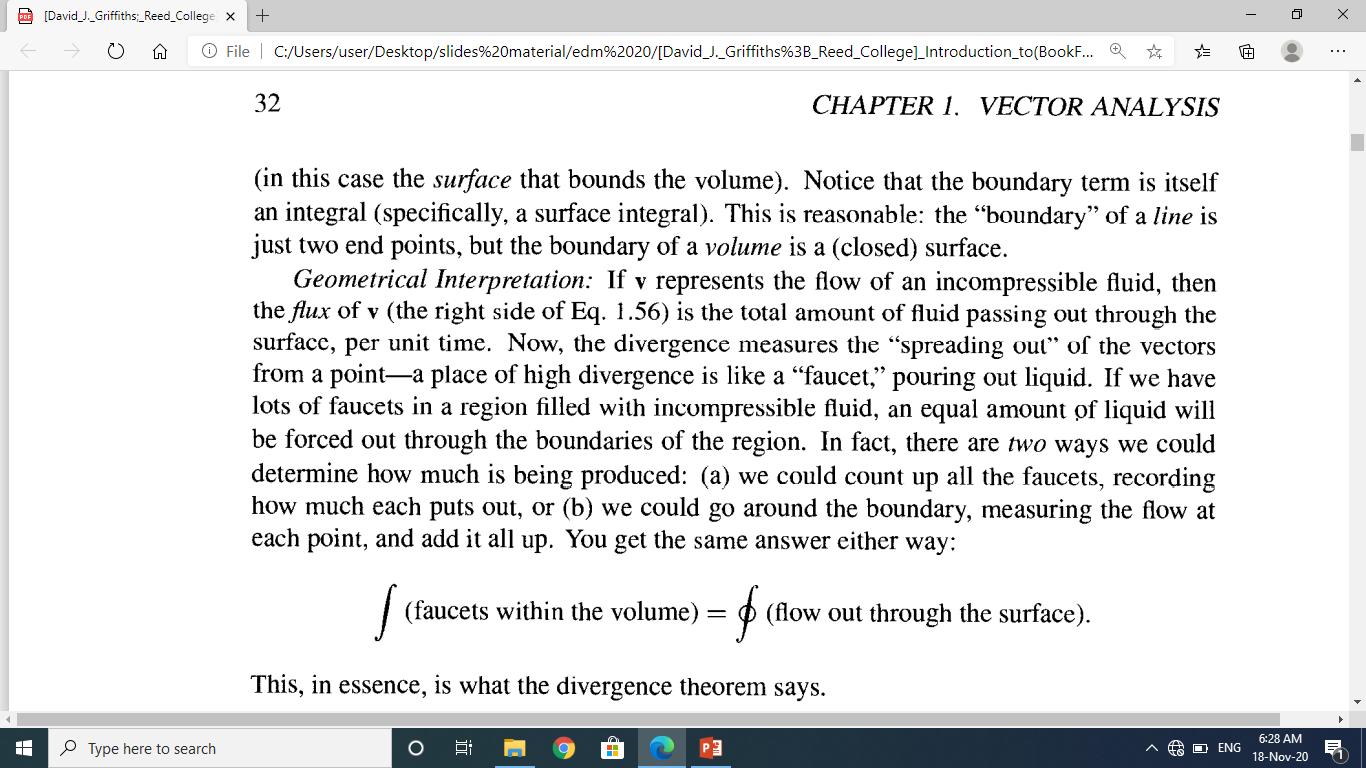 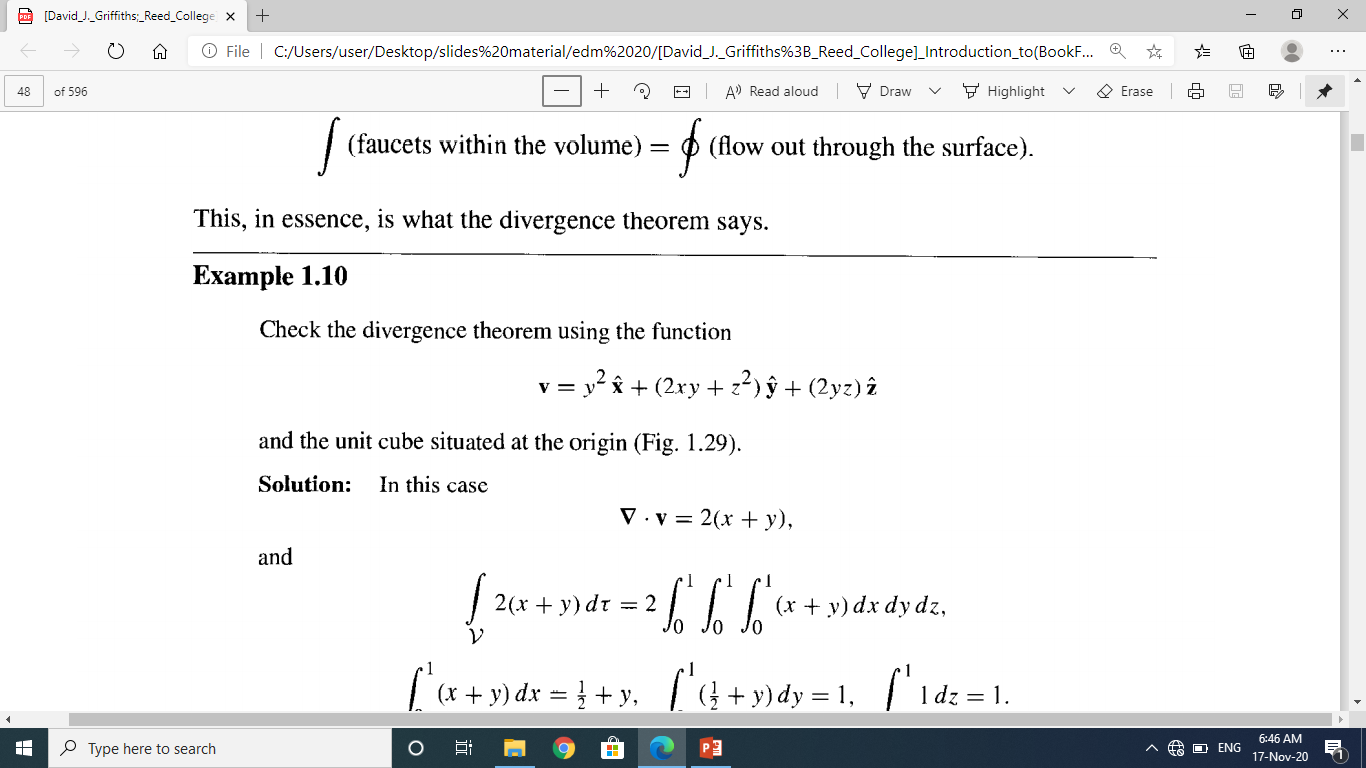 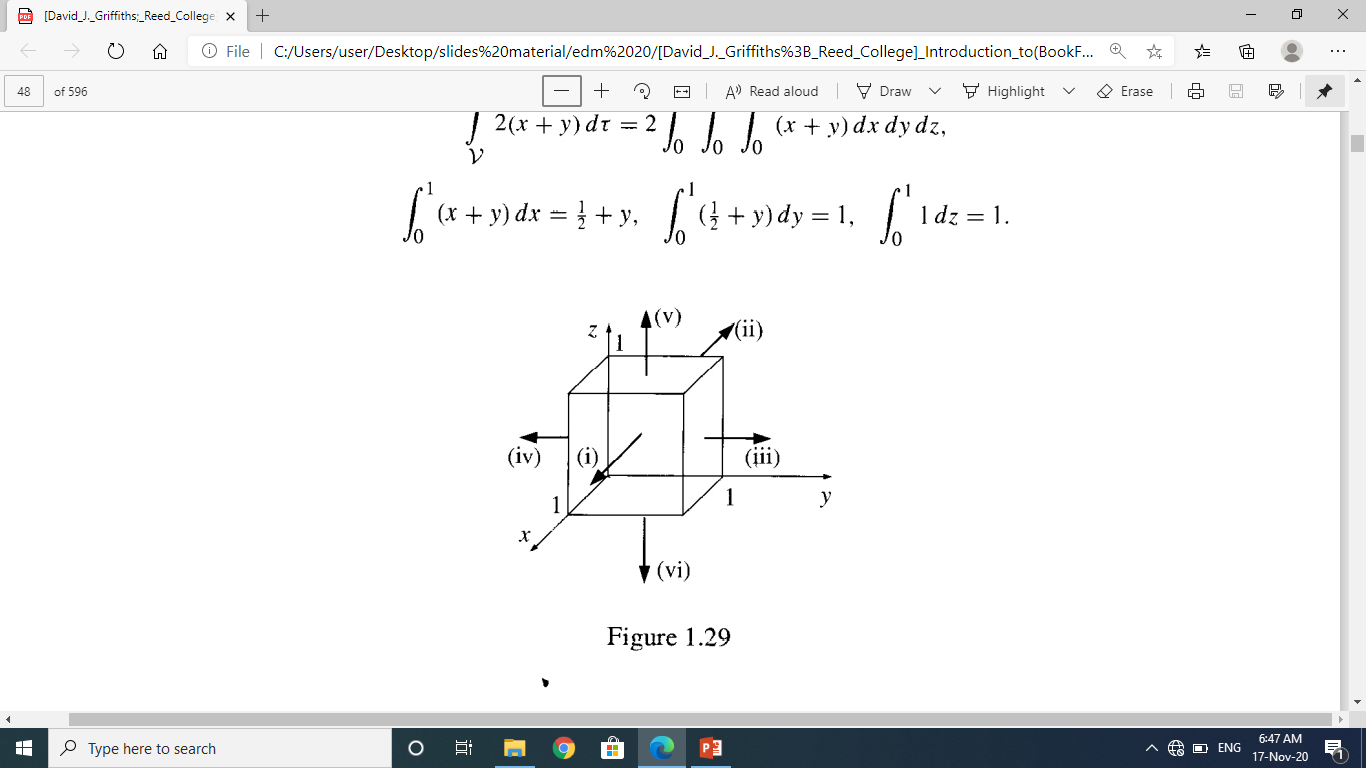 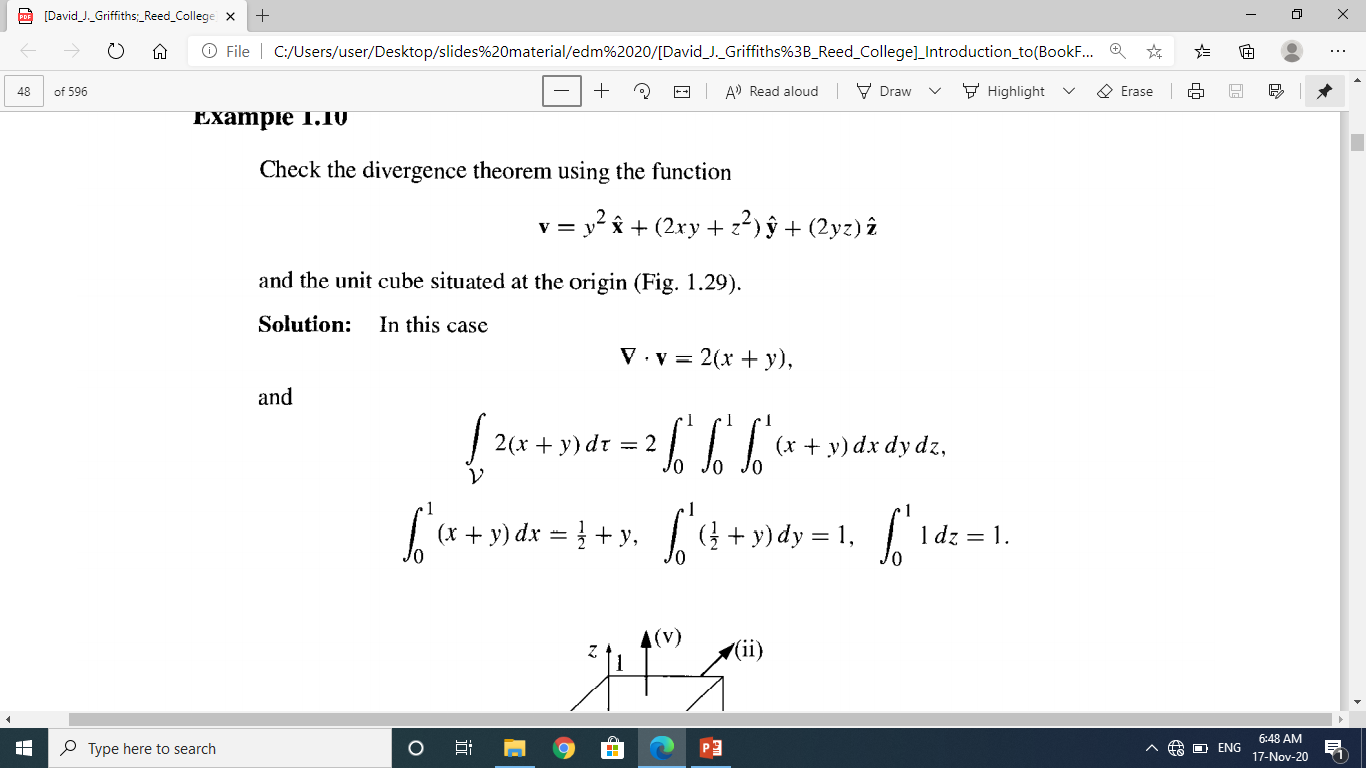 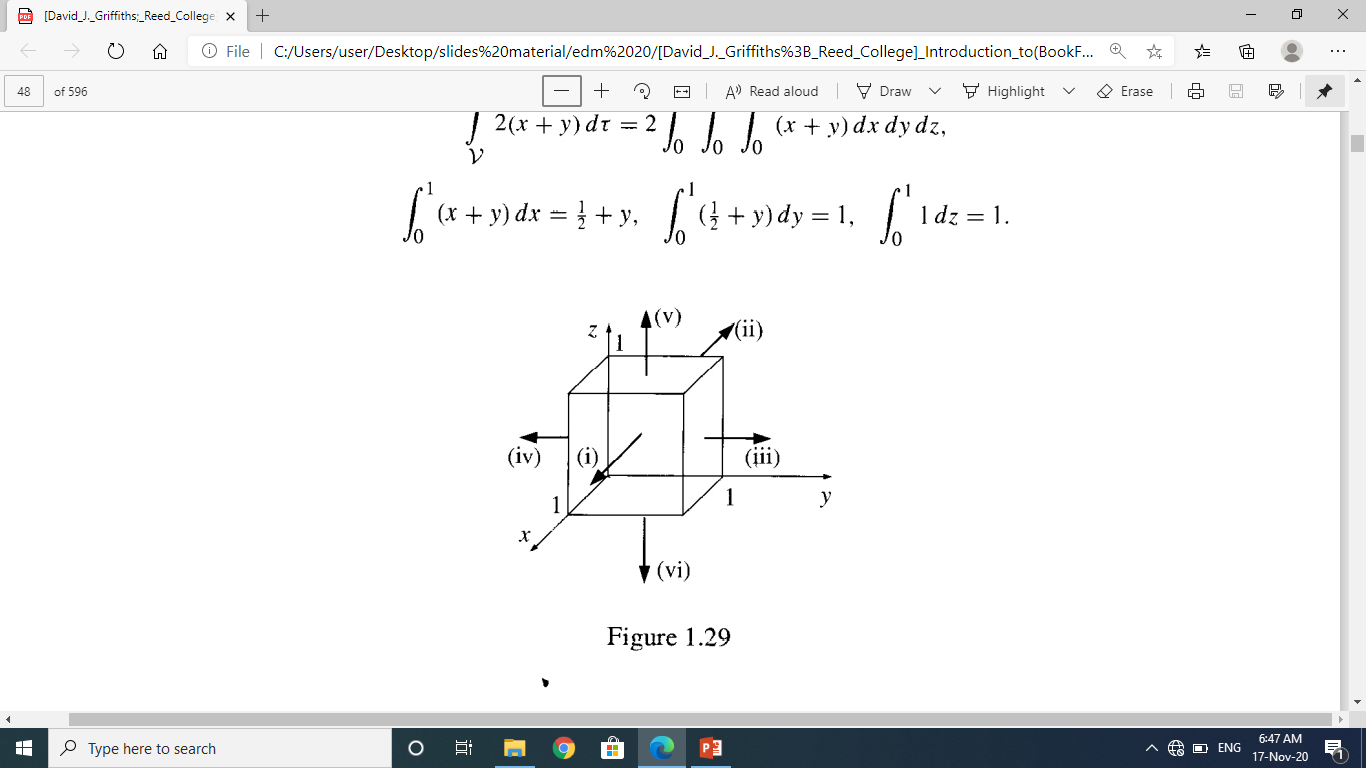 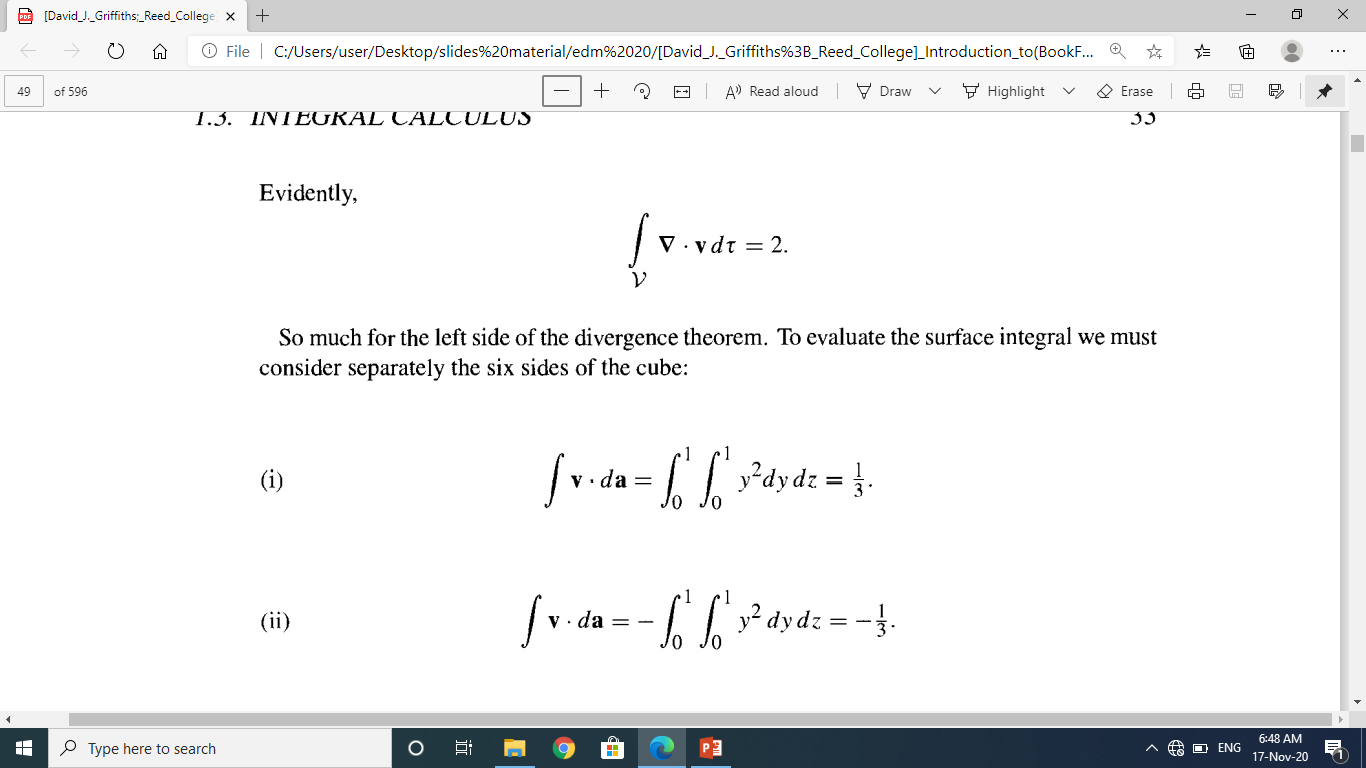 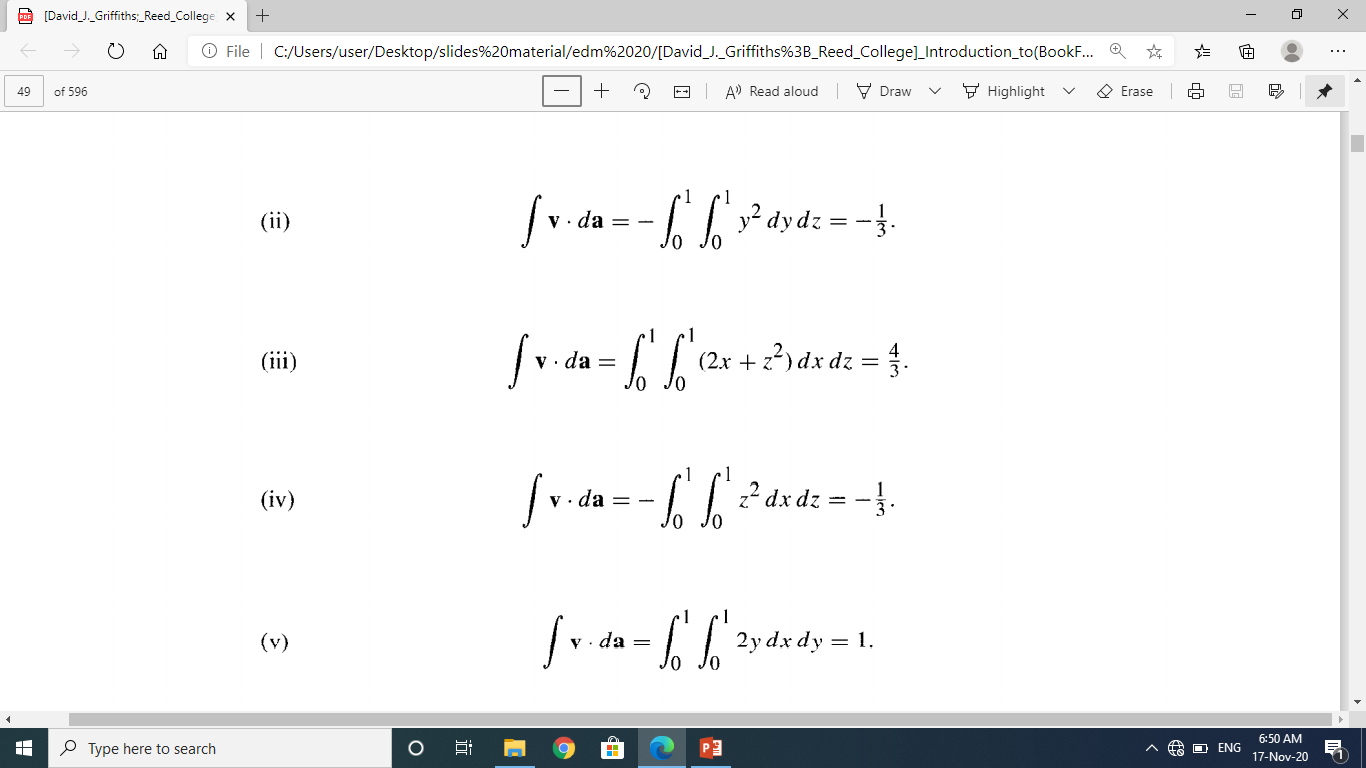 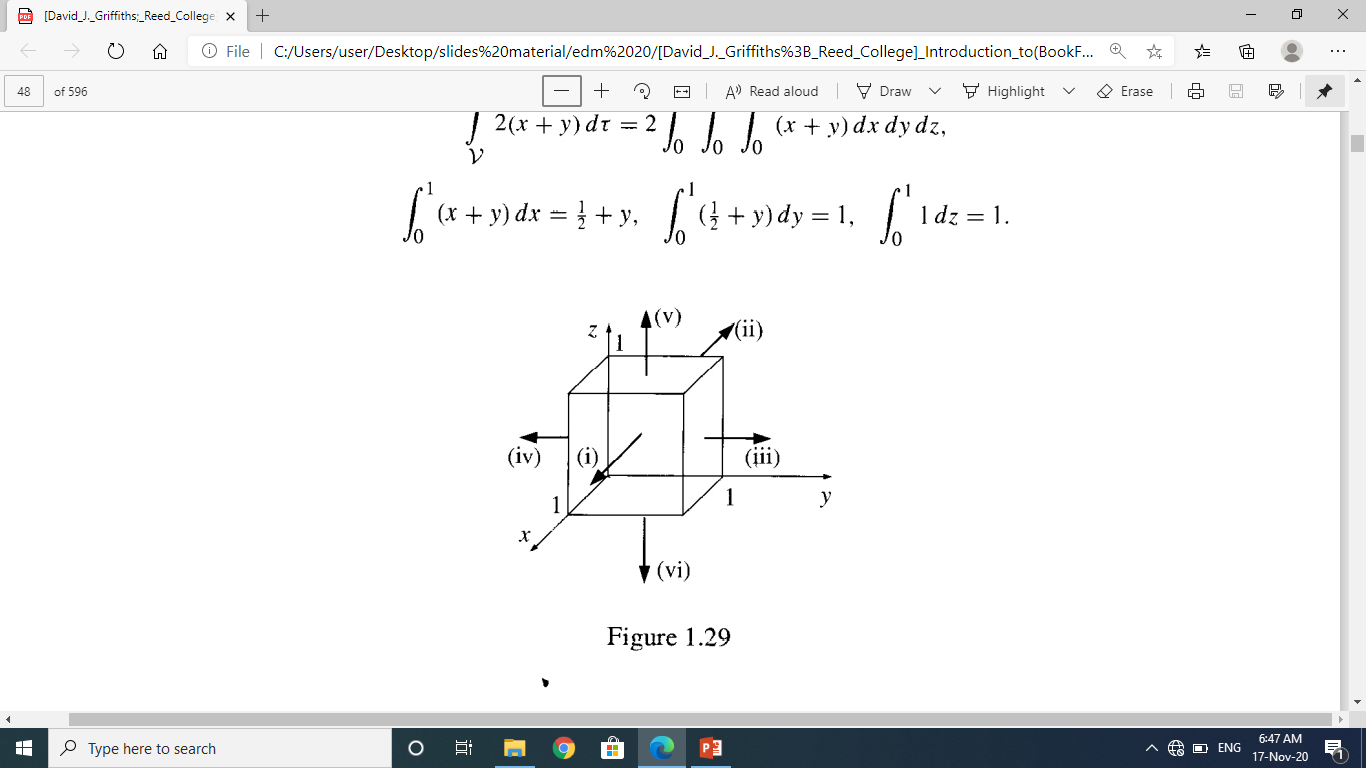 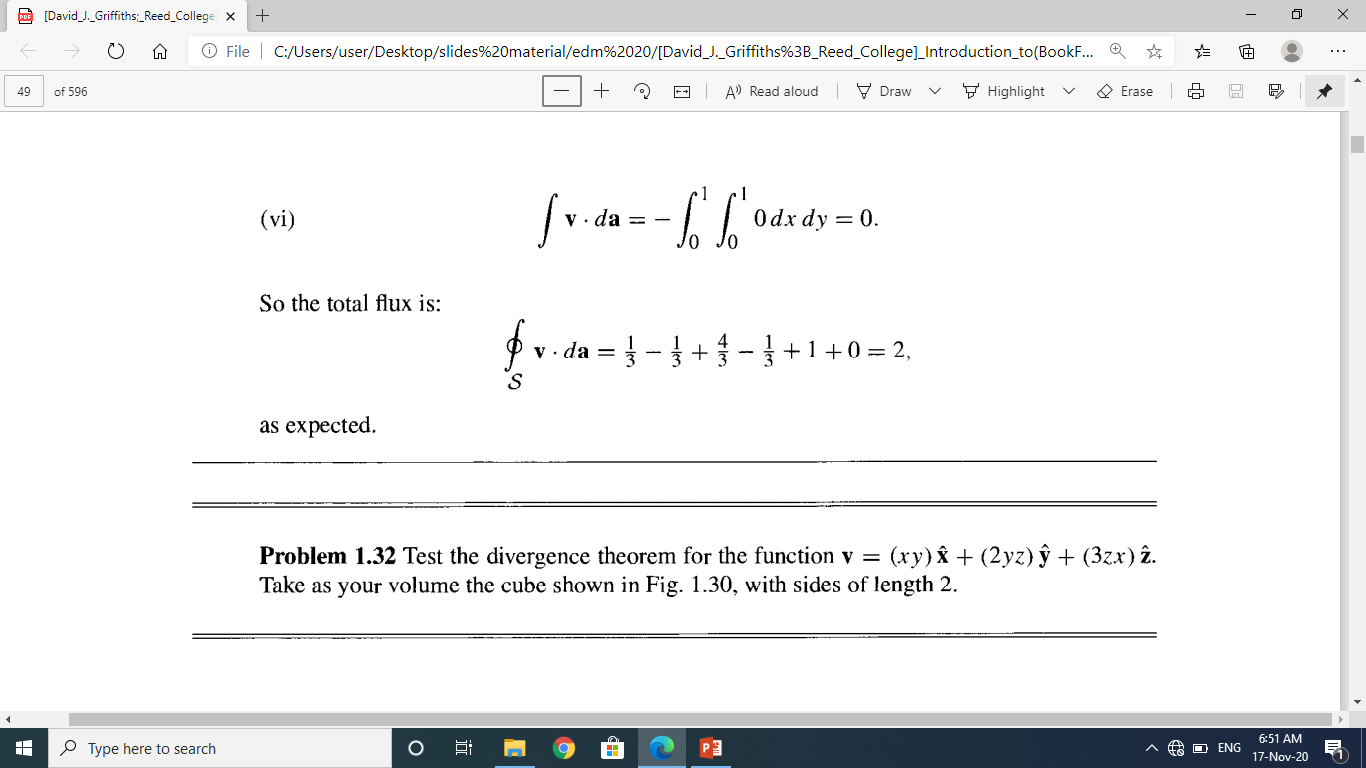 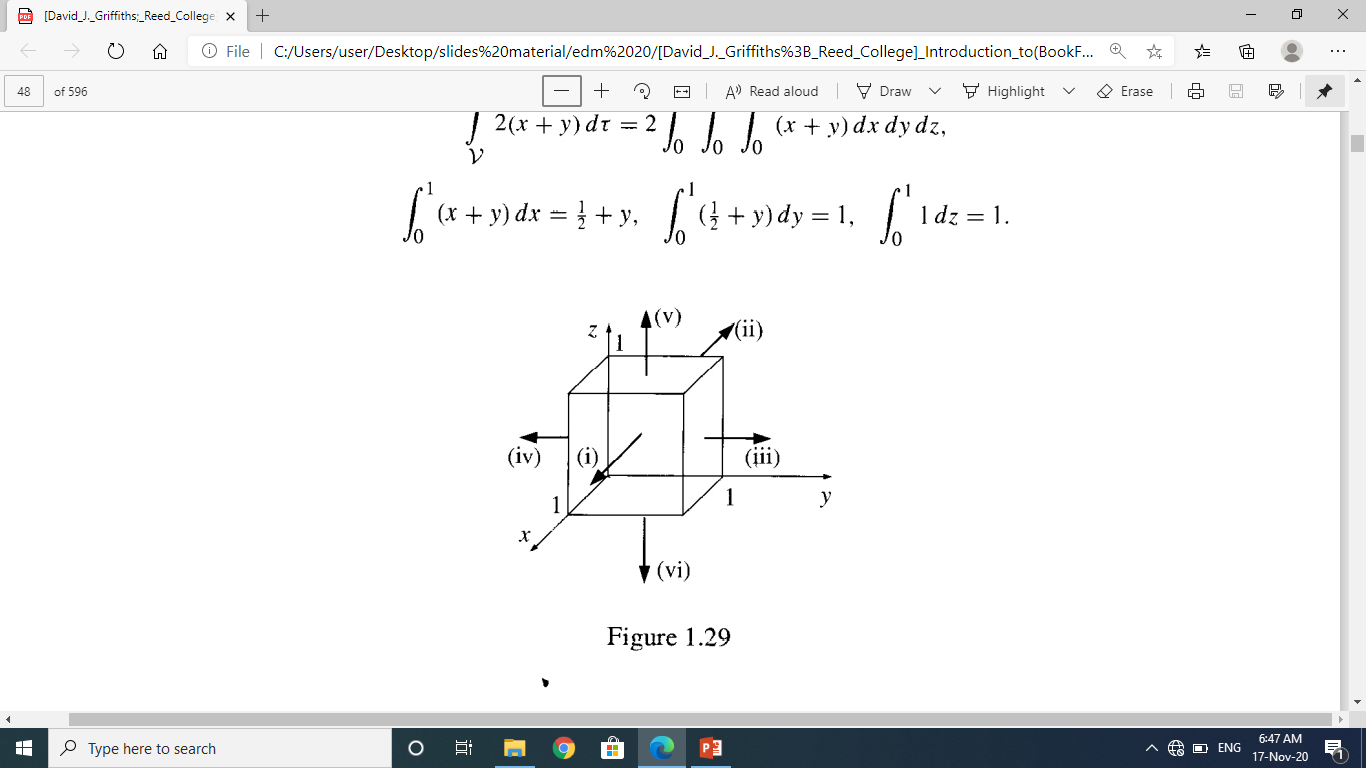 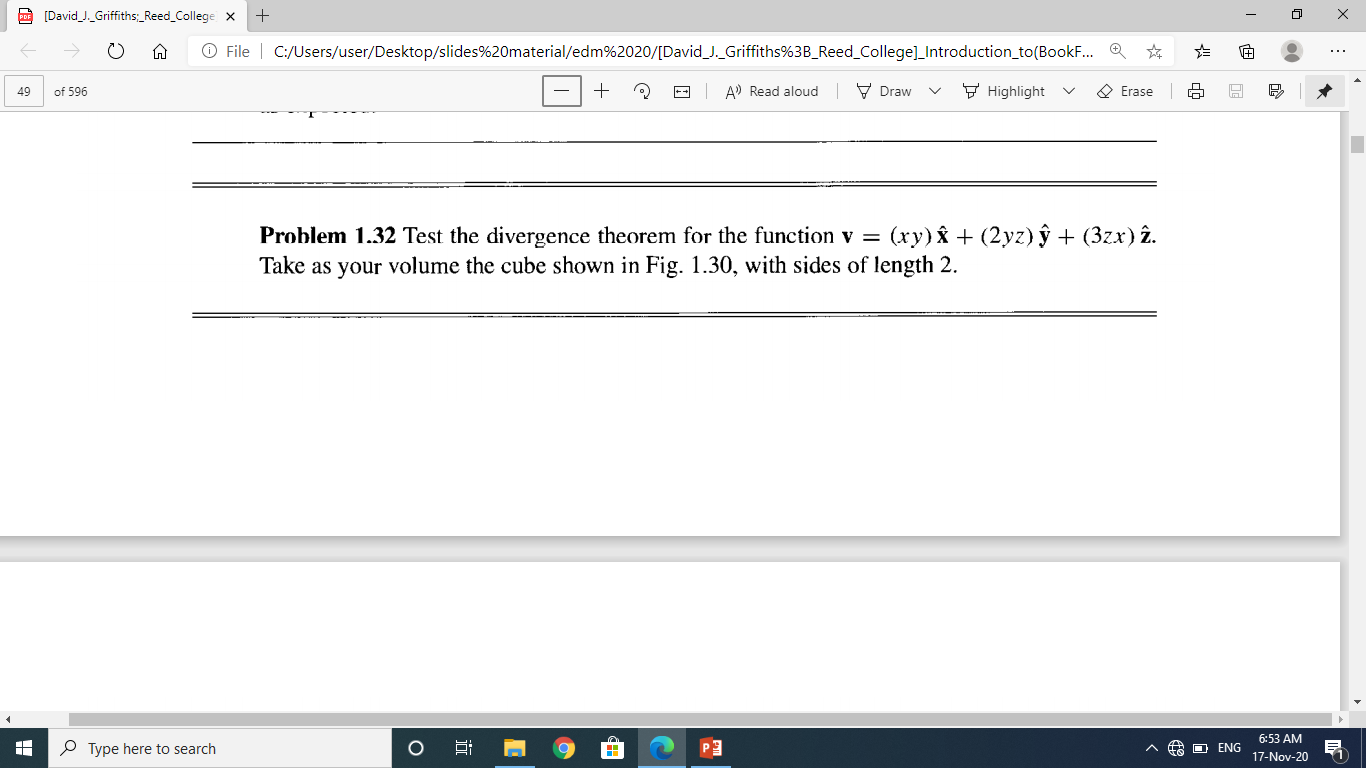 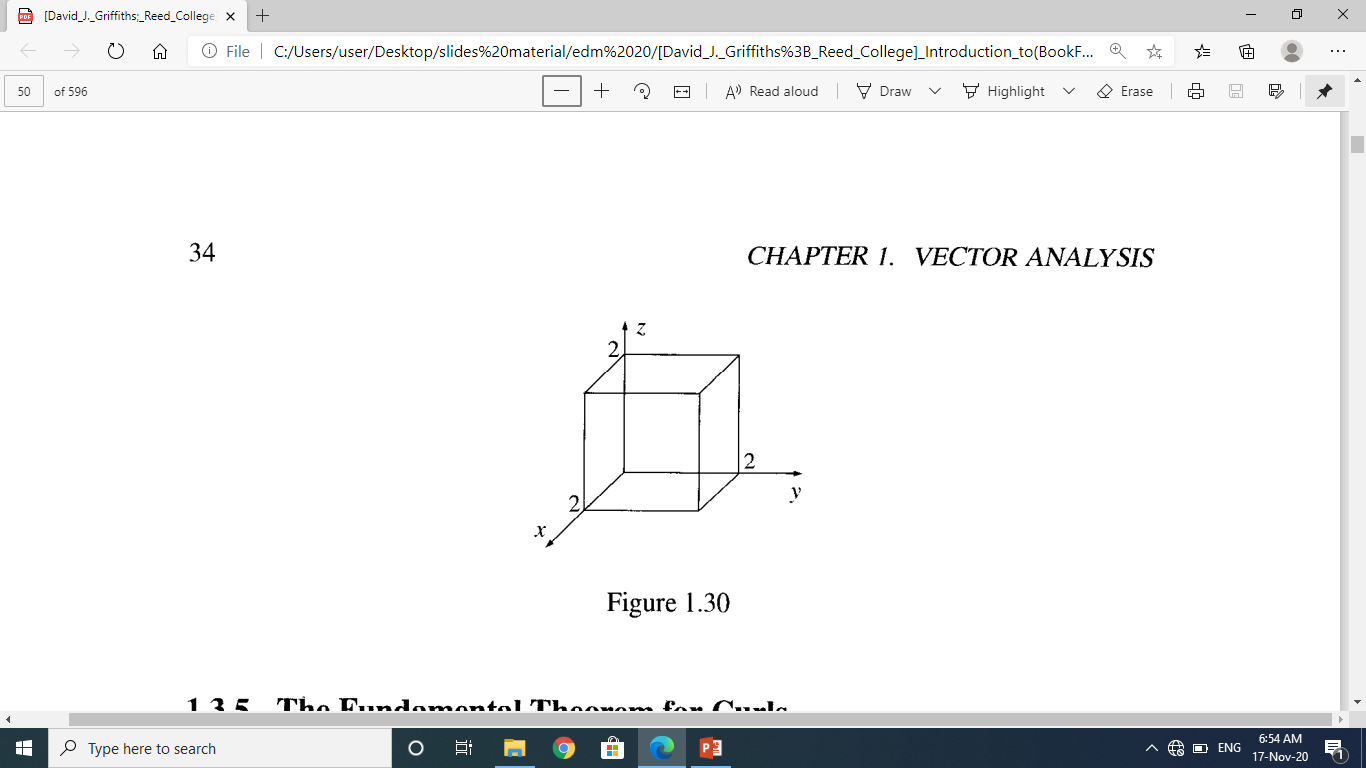 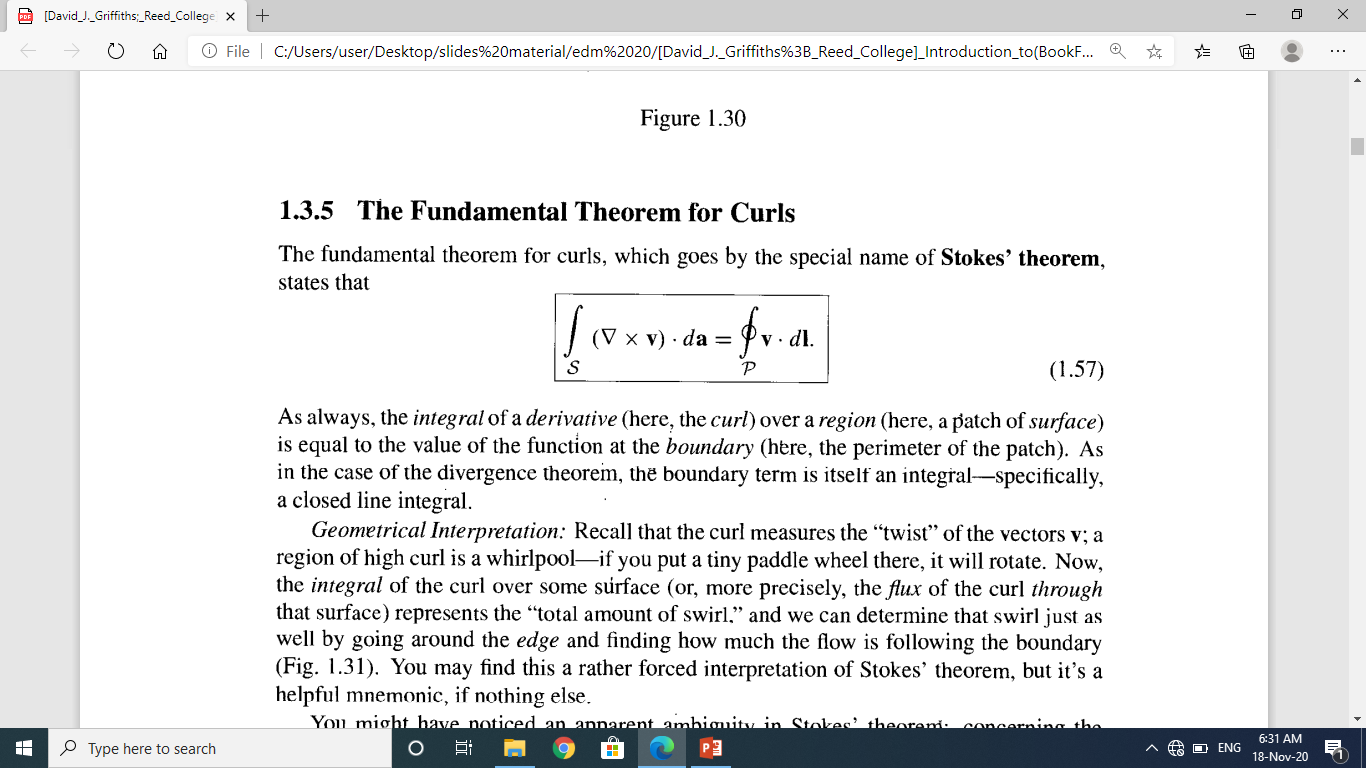 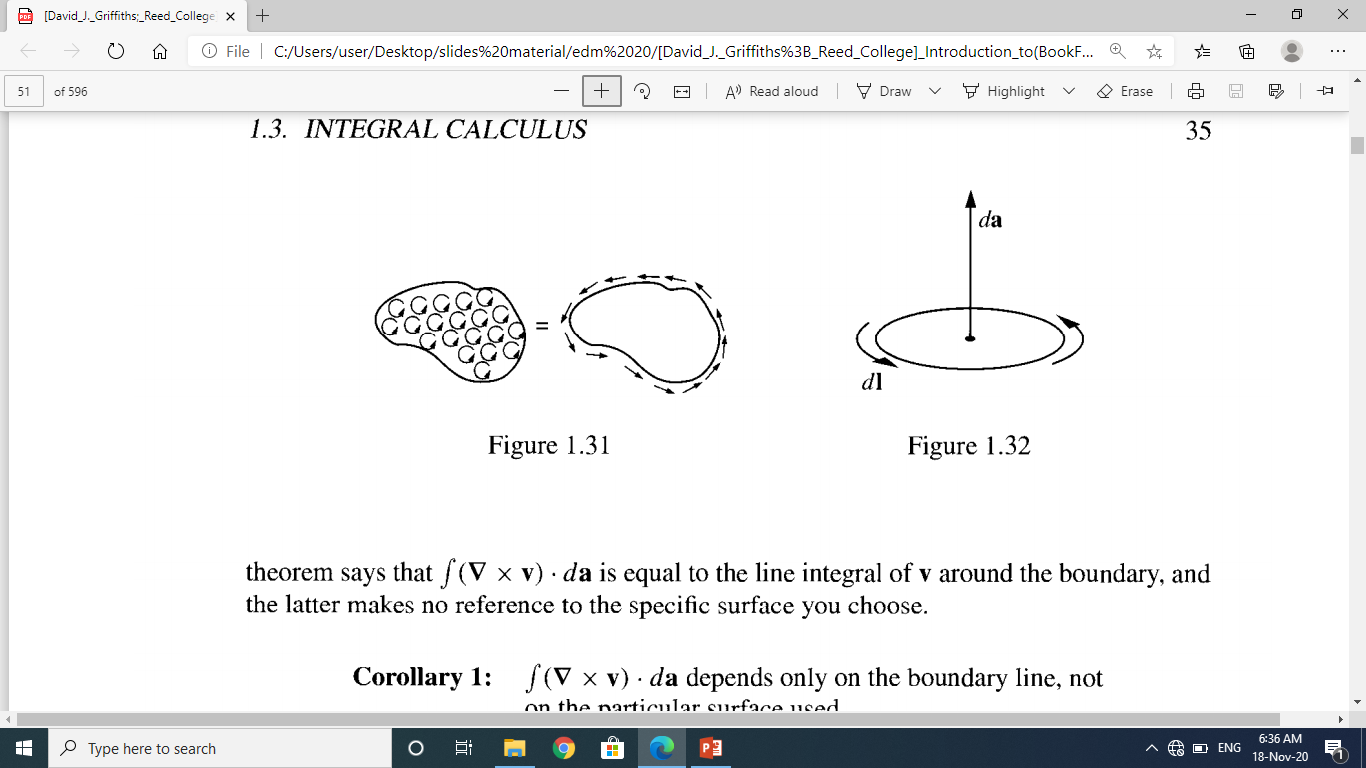 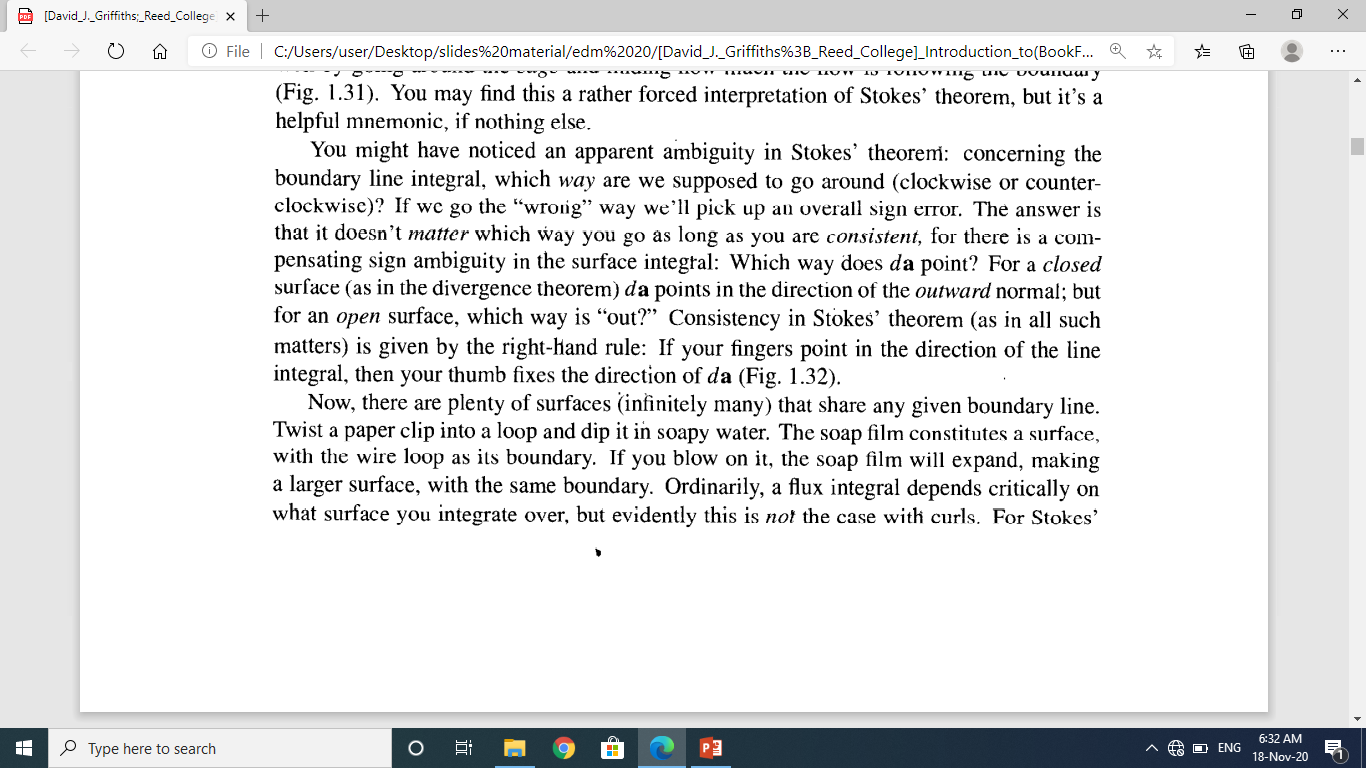 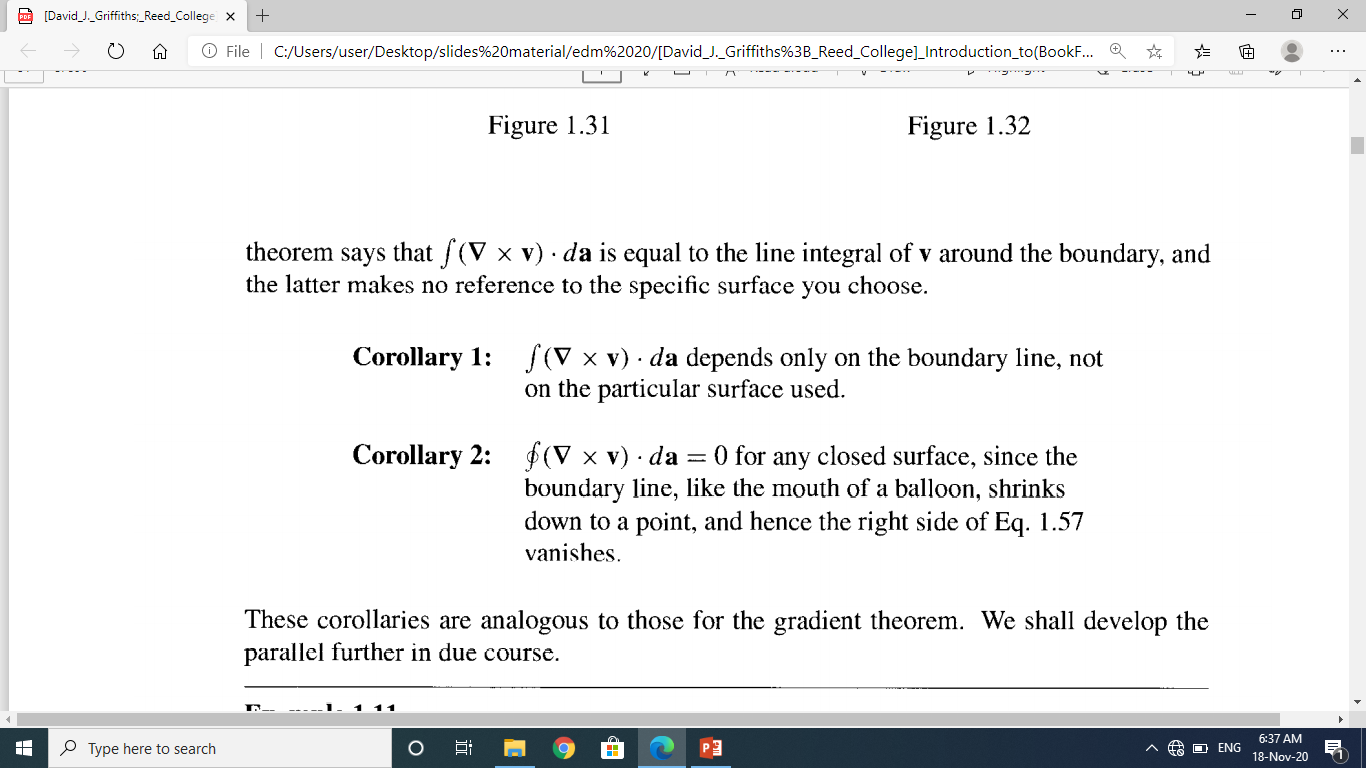 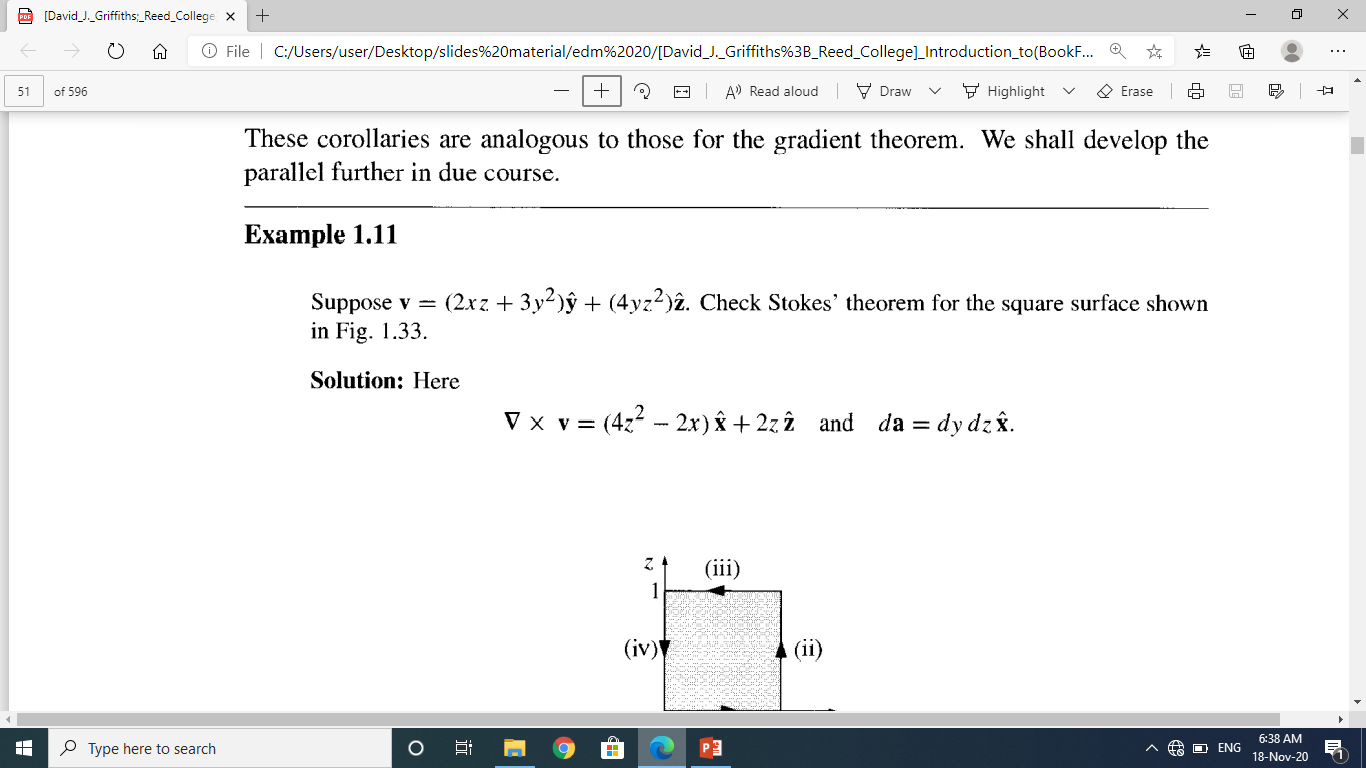 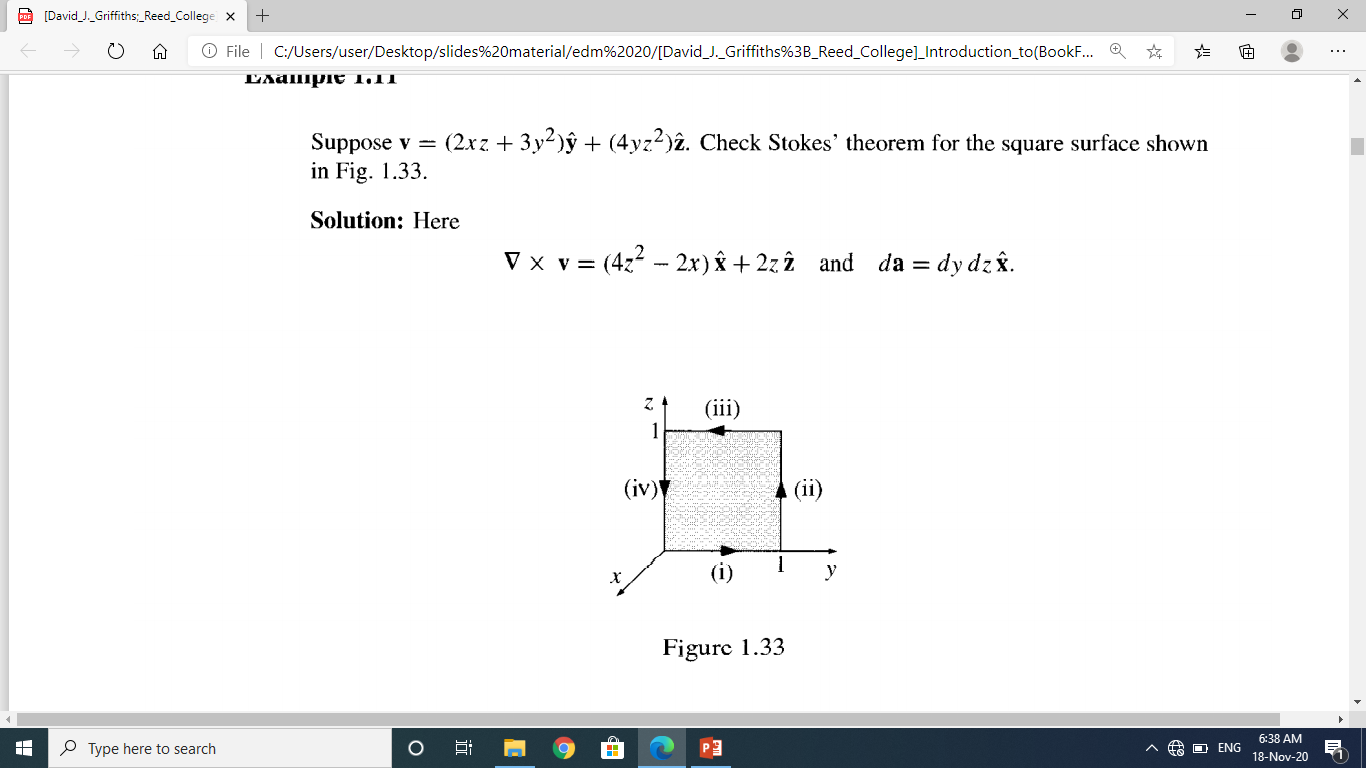 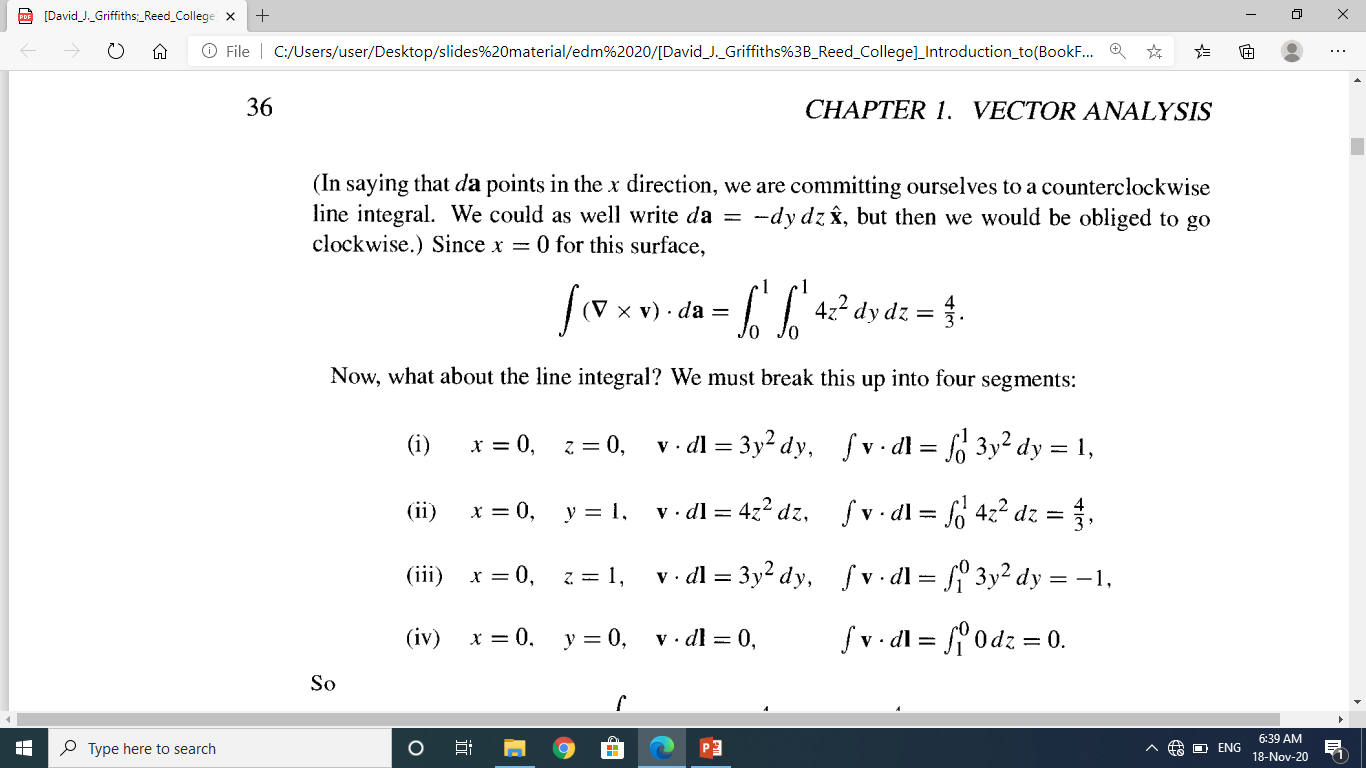 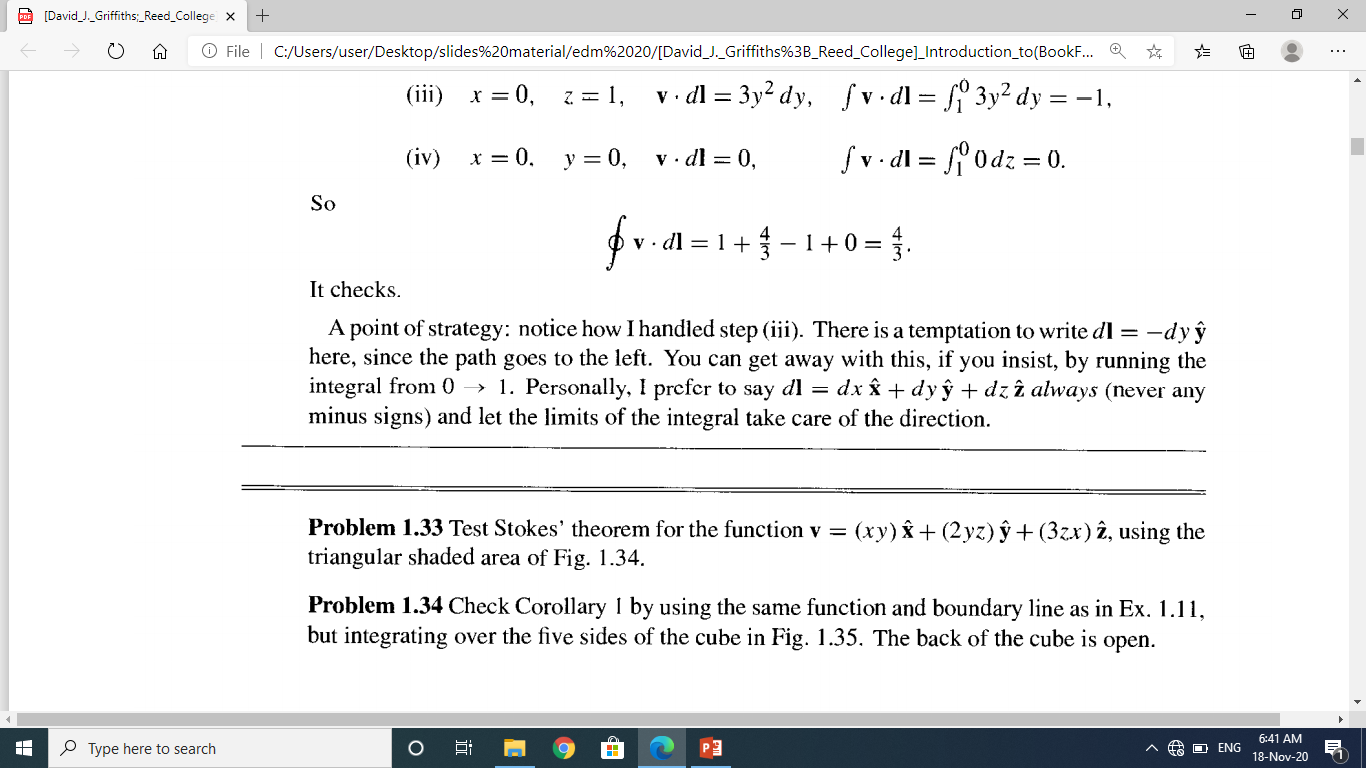 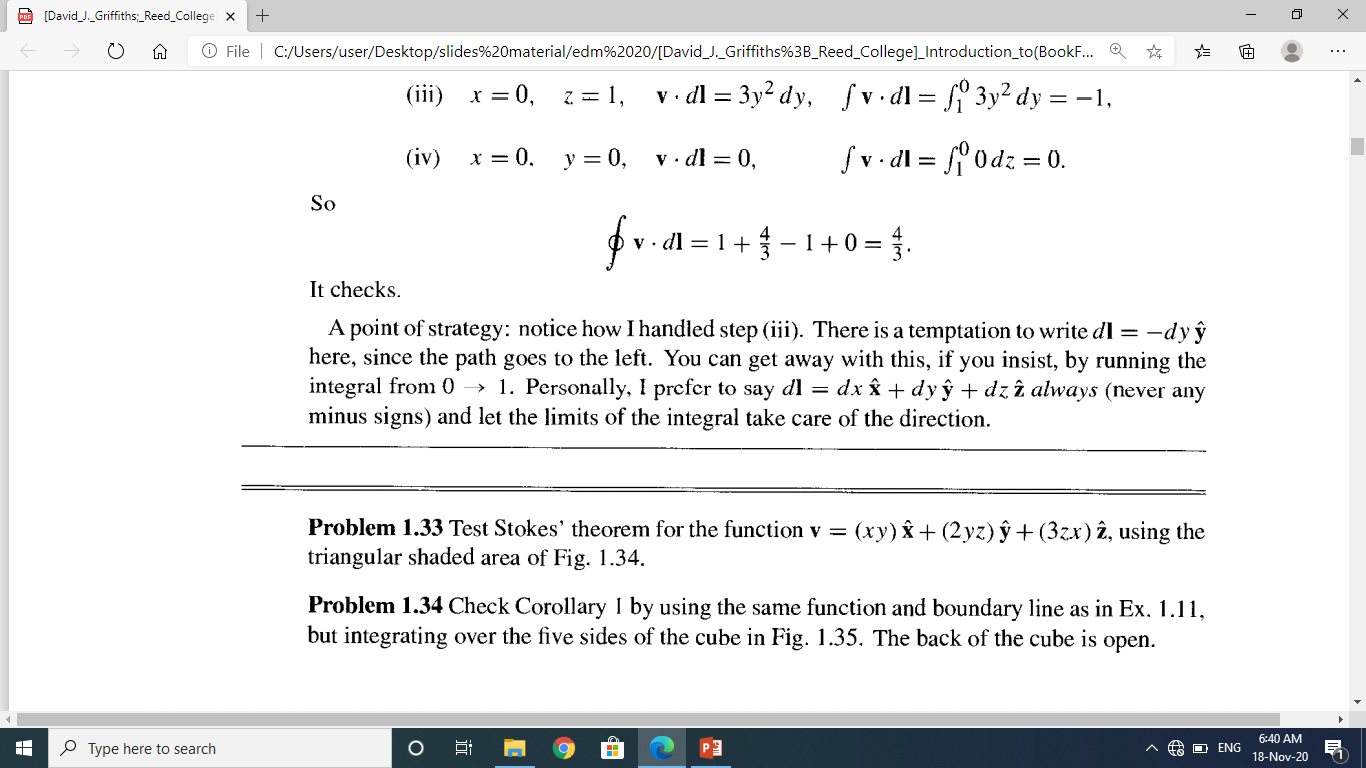